Prework: Instructional Focus Strategy Harvest
Create an account on learn.k20center.ou.edu using your Google/school email.
Identify Instructional Strategies on LEARN that align with your instructional focus.
Link to Newer Strategy List: bit.ly/m/LEAD2025 
Favorite these strategies.
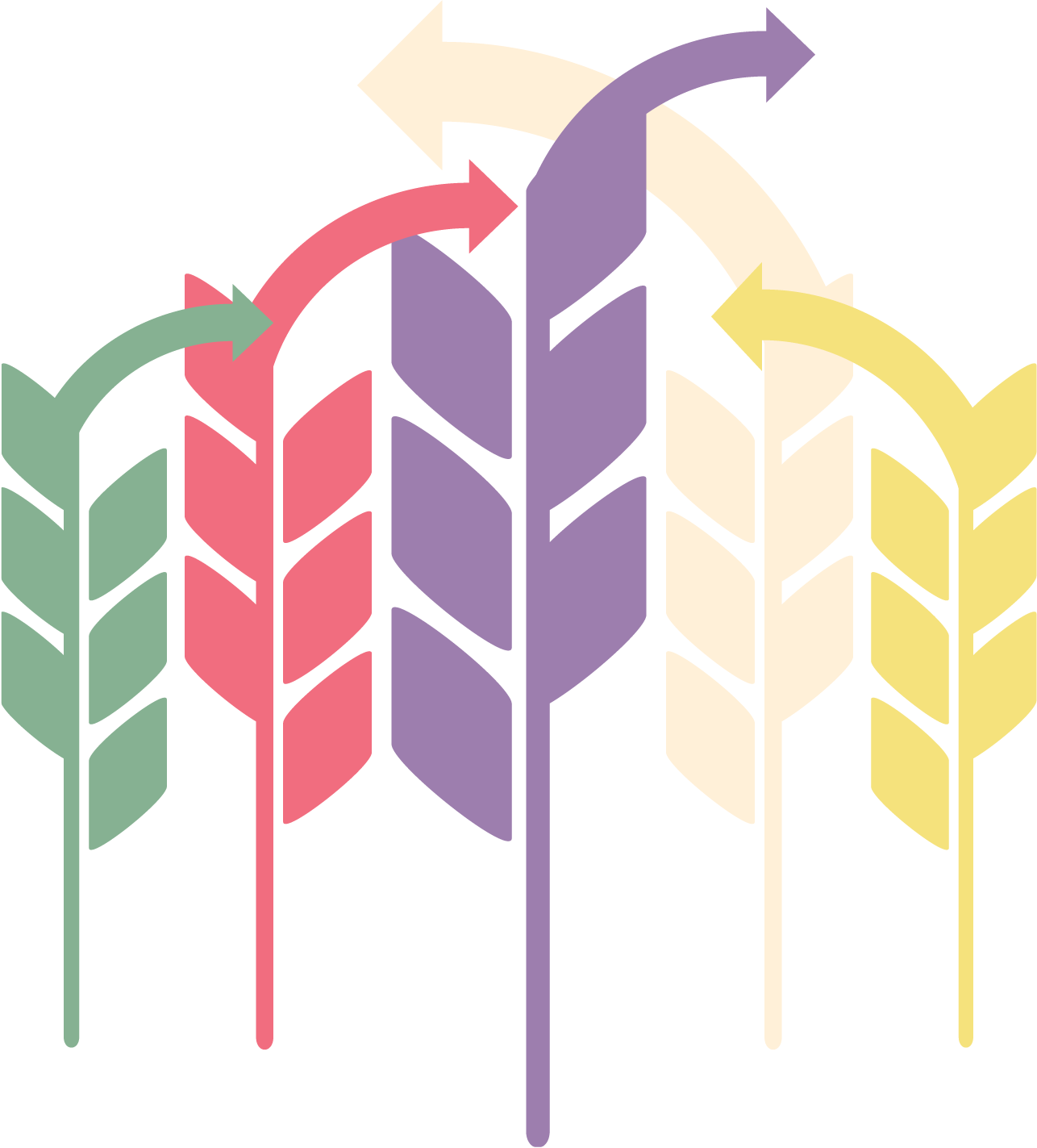 Supporting School Improvement
[Type facilitator/s name/s here]
How have you grown this year?
Or go to
Menti.com
Code: 
#### ####
[place QR code here]
[Speaker Notes: Be sure to place the QR code and access code numbers for the Menti you created on to this slide before the session.]
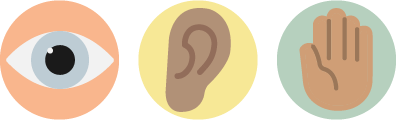 Exquisite Facilitator/Participant
Use the provided poster to illustrate what each one looks like, sounds like, etc. 
Use words and/or illustrations.
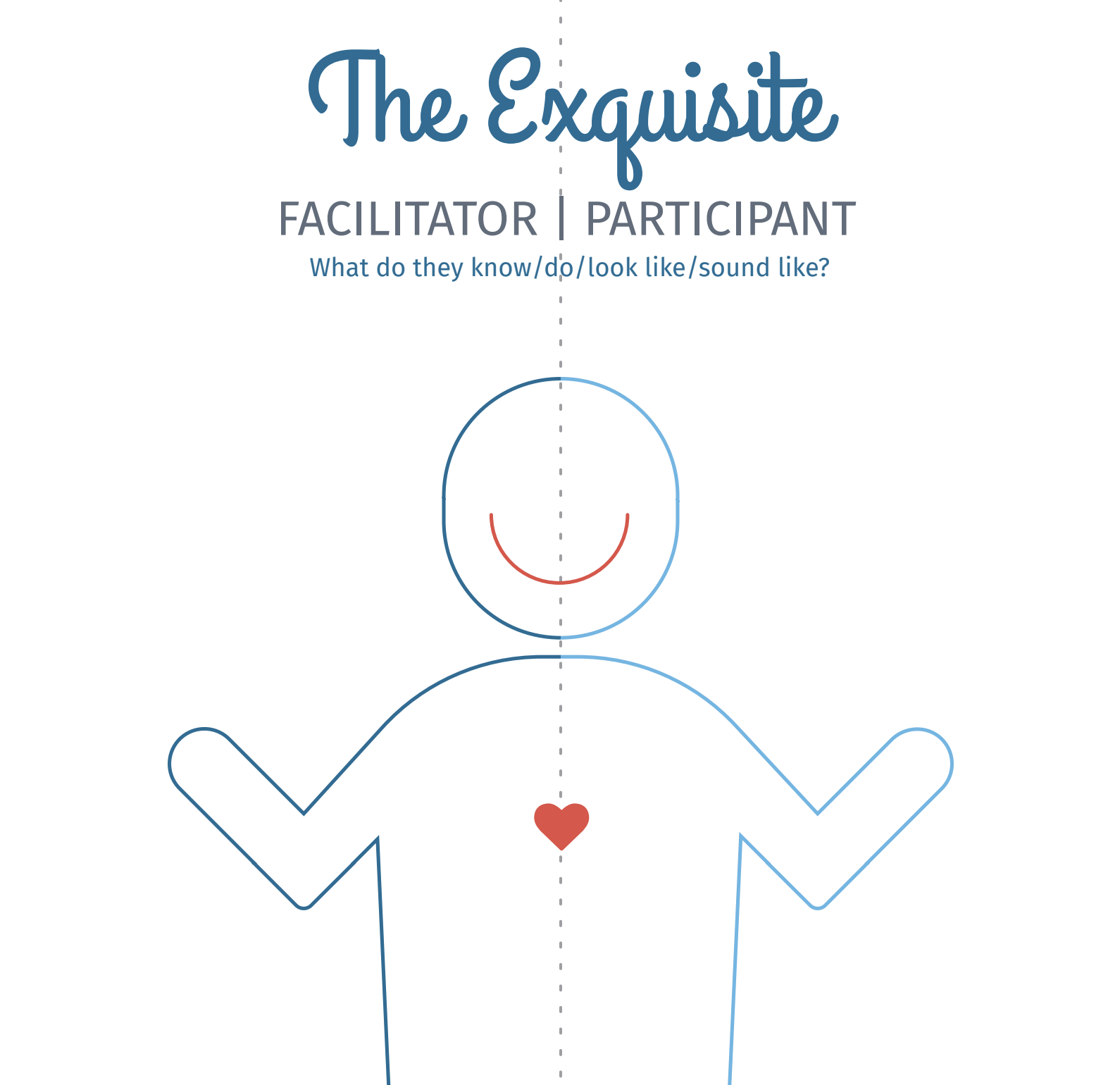 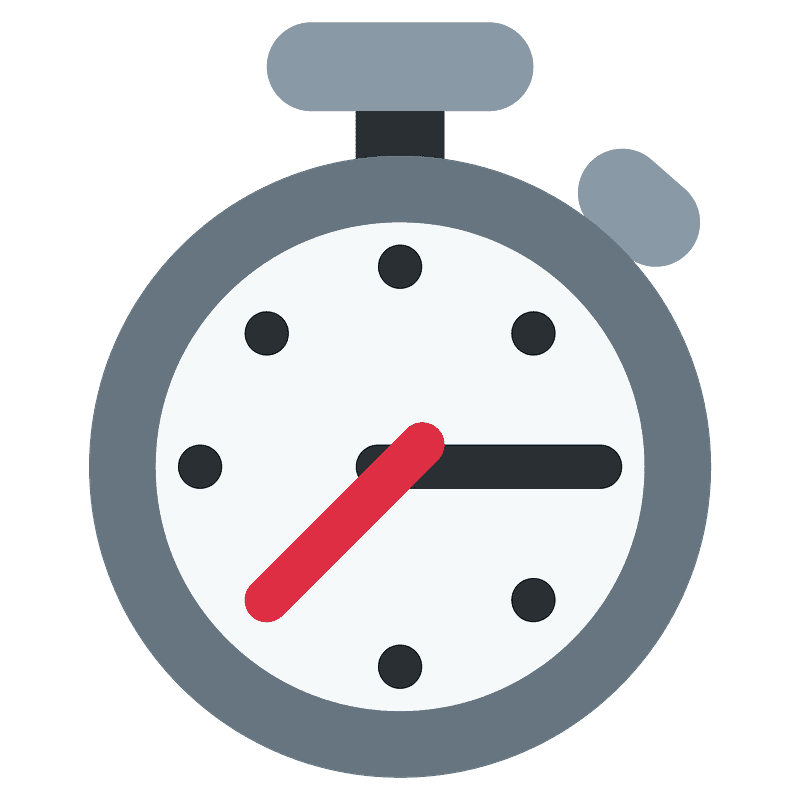 [Speaker Notes: 30 minutes - As we go through today, think about your role as both facilitator and participant. 

Session Engage 
Draw half the image of someone you believe is an exquisite facilitator, and on the opposite side, draw someone who you believe is an exquisite PD participant. Or draw the qualities that make them exquisite.

Give the audience around 15 minutes before you table share, then whole-group share. Remind them that they have 15 minutes to color, so they should use it all and not finish in two minutes.]
Essential Question
How can we, as professional learning facilitators, authentically support school improvement through effective instructional strategies?
Learning Objectives
Identify the ideal qualities of a professional learning facilitator and participant.
Connect modeled and selected strategies to authentic practices.
Create a plan for implementation and support of newly learned strategies.
L.E.A.R.N.
STRATEGY CAFE
OBJECTIVES
Explore lesser-known LEARN instructional strategies used to engage, formatively assess, and give closure.
Evaluate how to use instructional strategies in different contexts

Plan how to use strategies in your role.
Use the printed menu or click on Strategy Menu at this link.
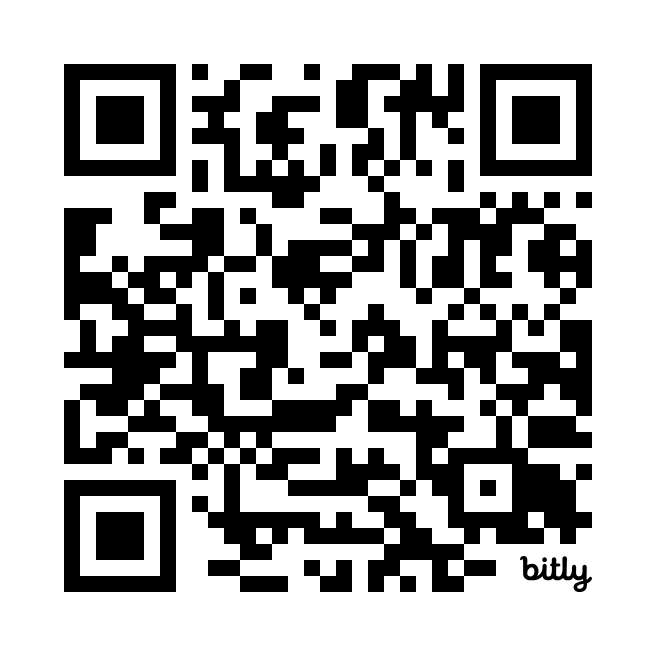 bit.ly/m/LEAD2025
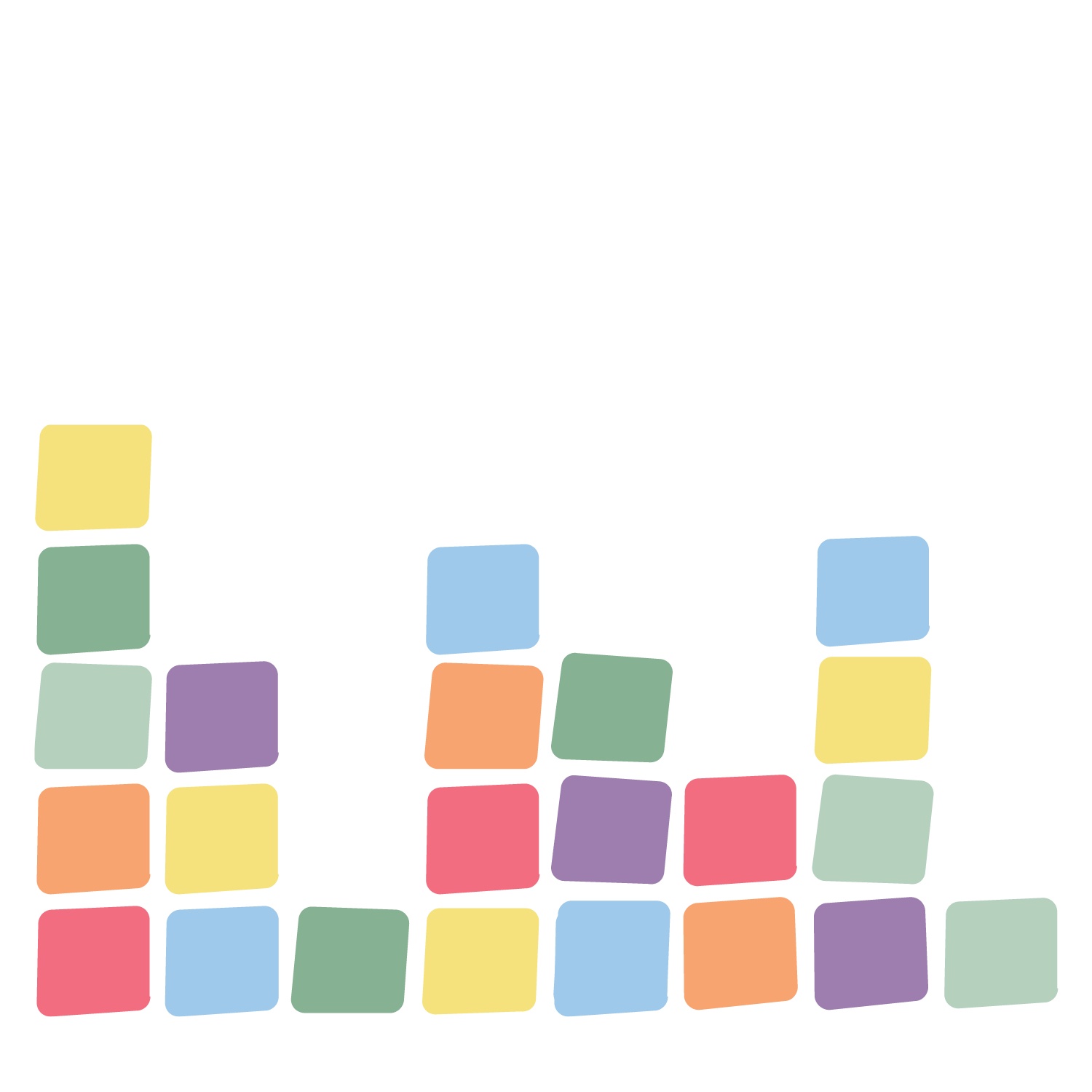 STICKY BARS
Place a sticky on the strategy you’d like to order during each course of our meal.
[Speaker Notes: 10 min]
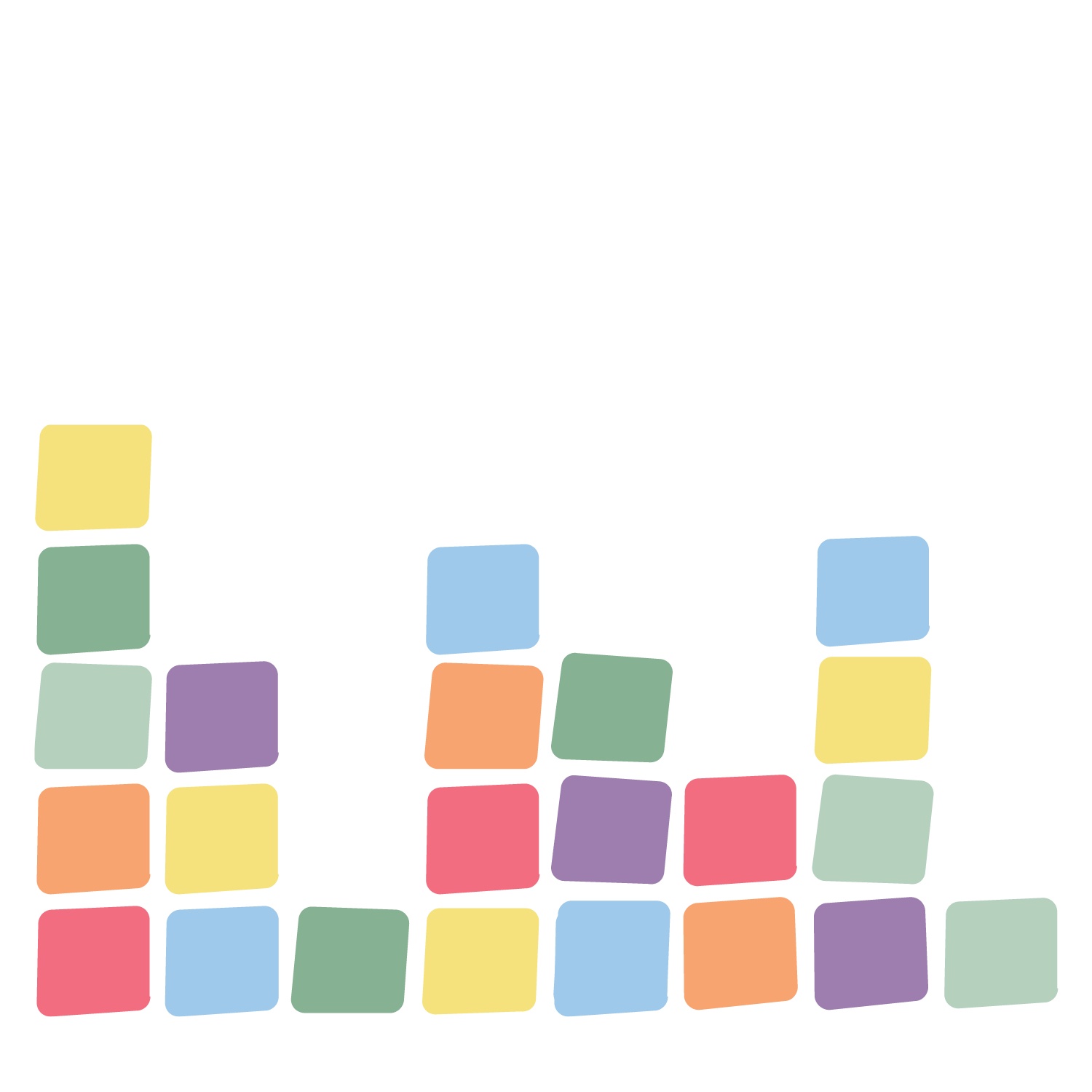 STICKY BARS MENU
Main Course
Detective Board 
Thinking Hats
Picture Yourself
Appetizers
Commit & Toss
Paper Telephone
Take a Chance
Desserts
Aha! Huh? Uh-uh.
Give, Get, Reflect 
List of 8
[Speaker Notes: Update according to participants’ sticky bar votes. (Delete the strategies that were not picked.)]
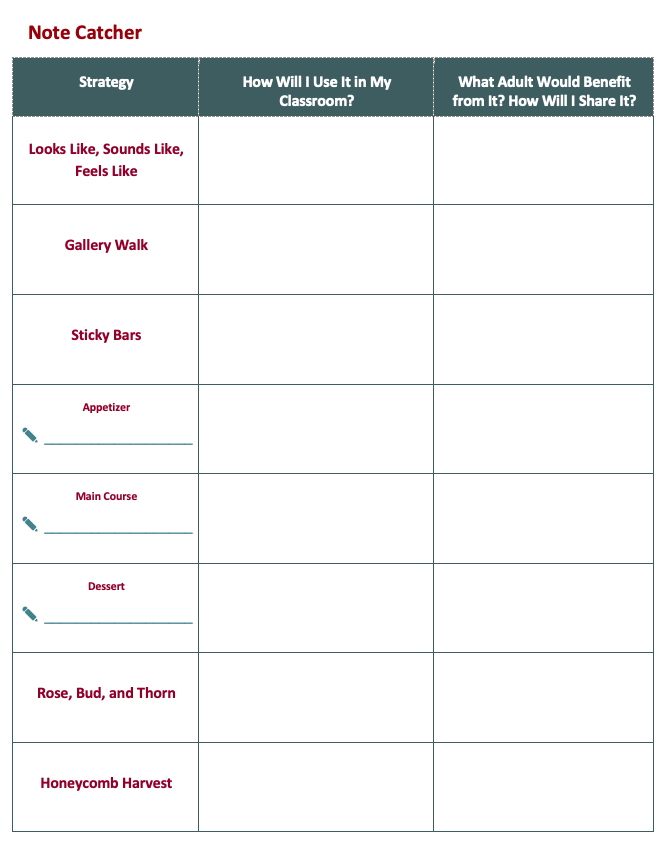 NOTE 
CATCHER
APPETIZERS
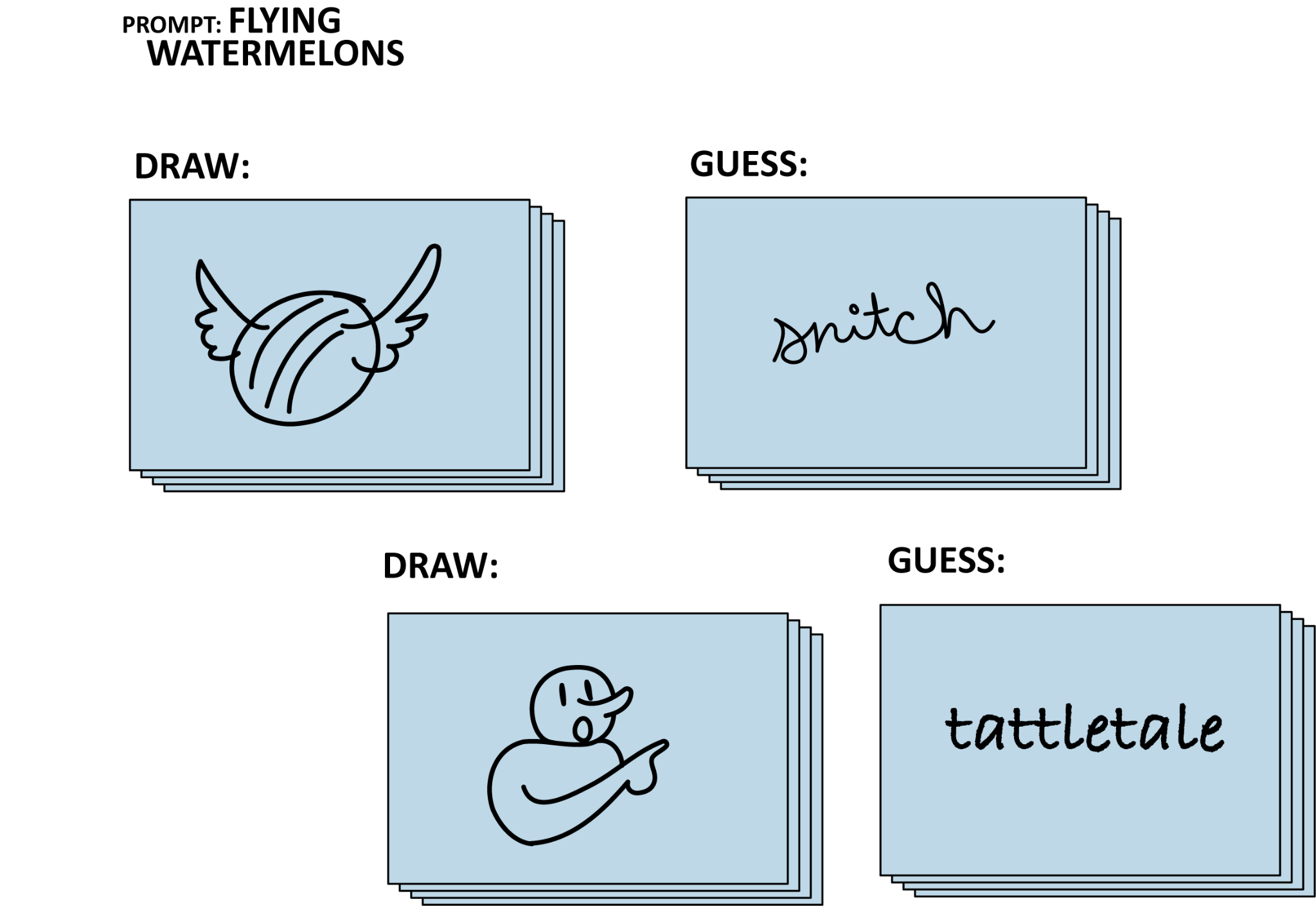 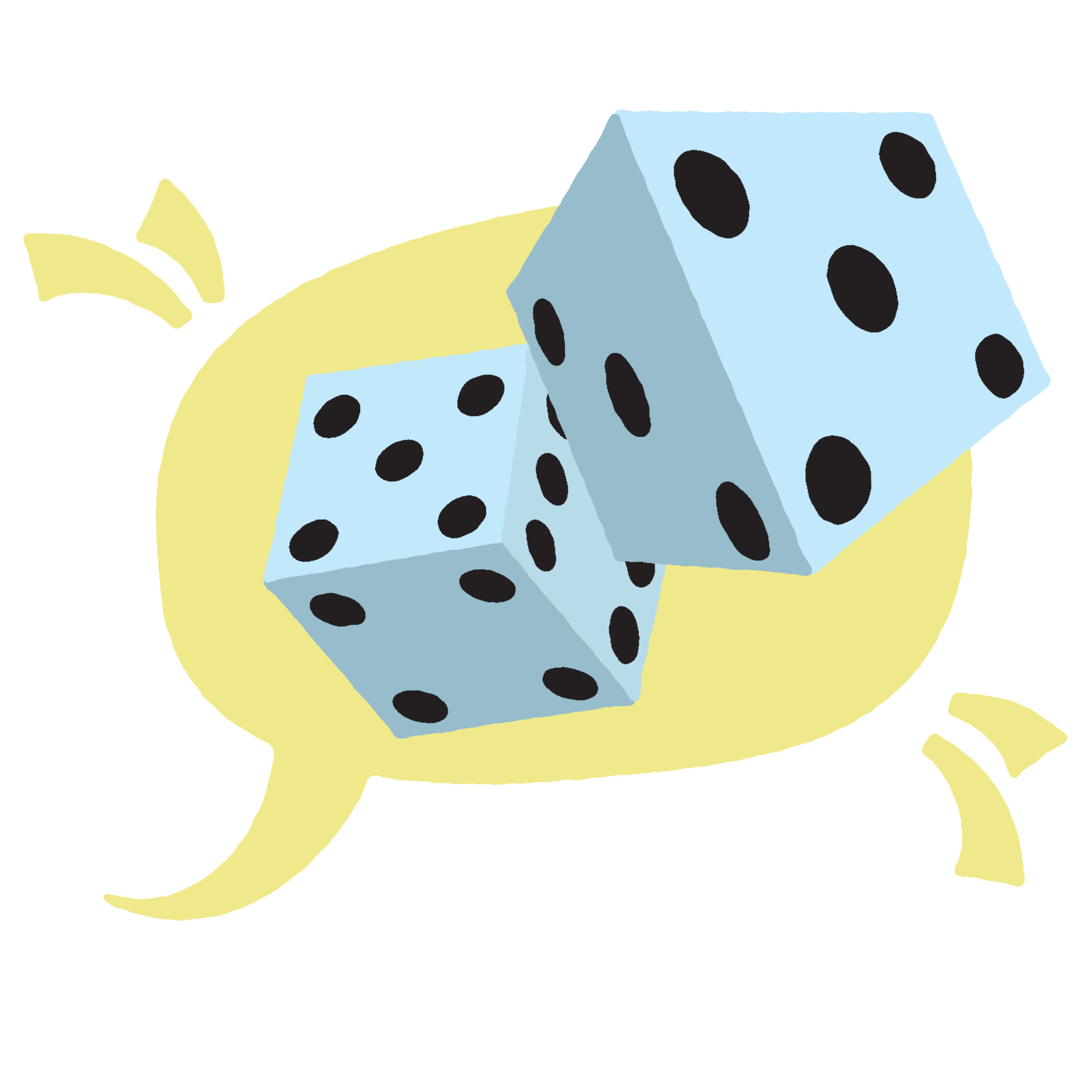 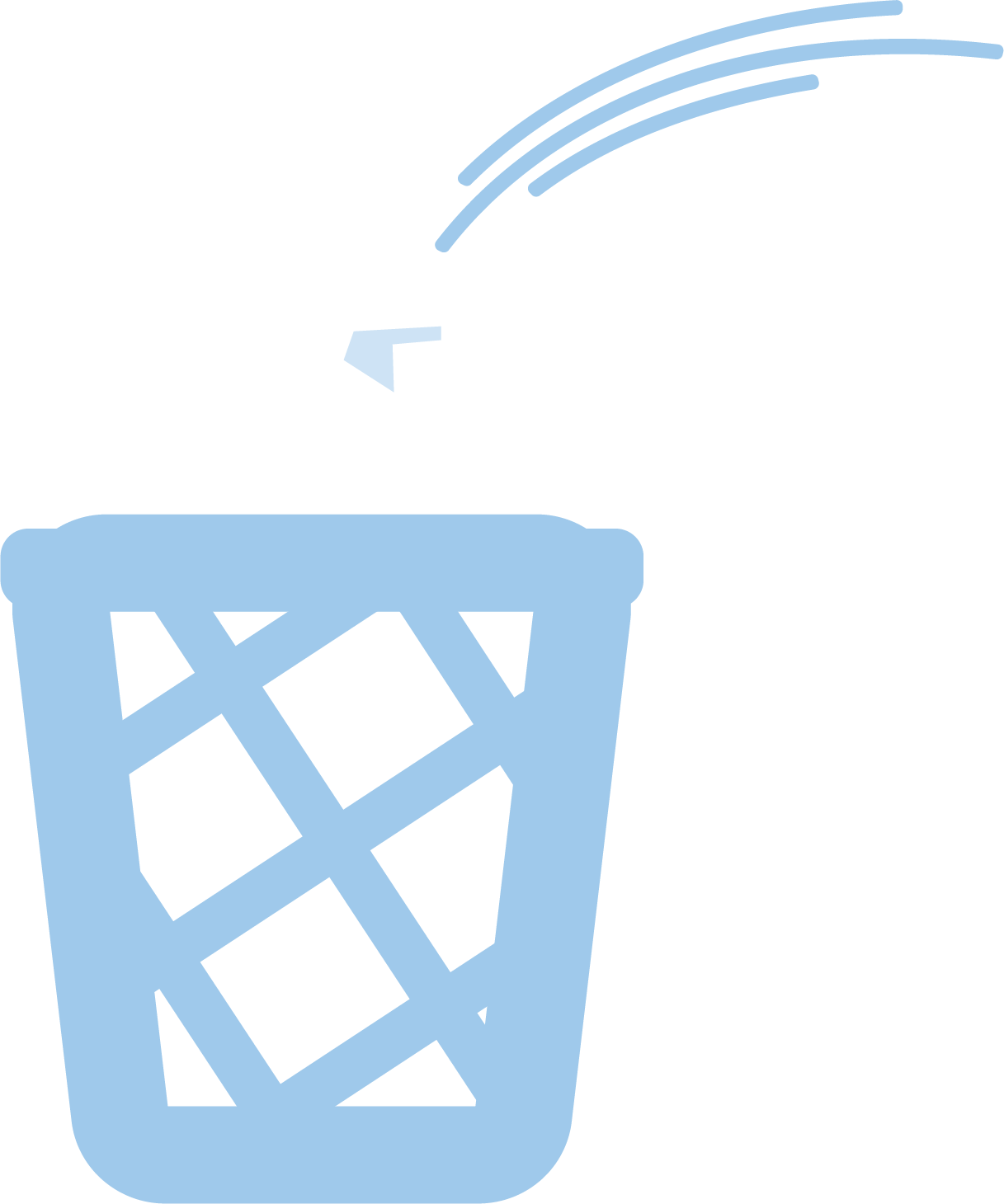 COMMIT & TOSS
PAPER TELEPHONE
TAKE A CHANCE
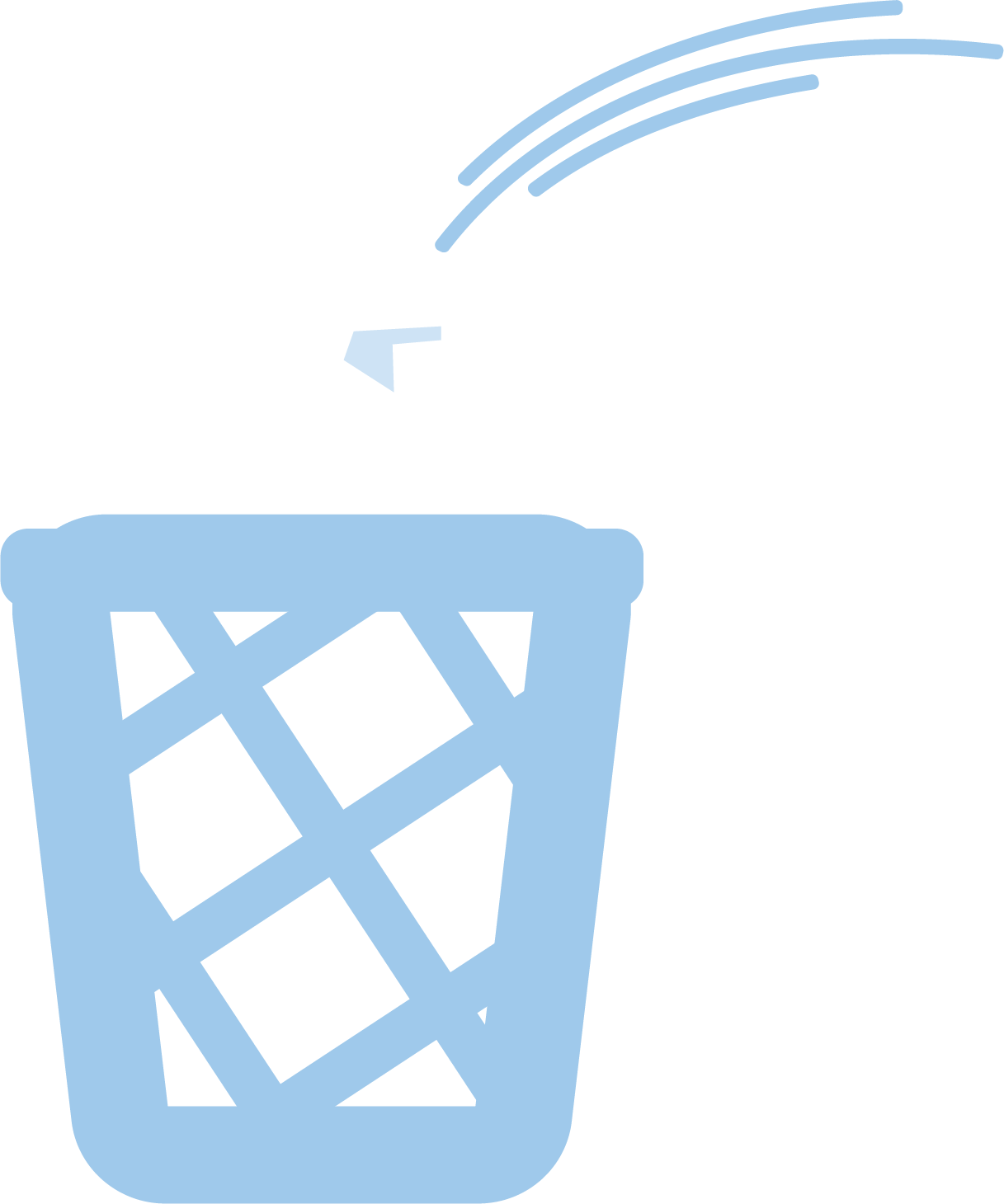 COMMIT & TOSS
Learners are presented a prompt, then write their response on a paper, crumple it, and toss it across the room. Another learner will pick it up and read it.
COMMIT & TOSS
On a sticky note, write down your answer to this question: 

What is freedom?
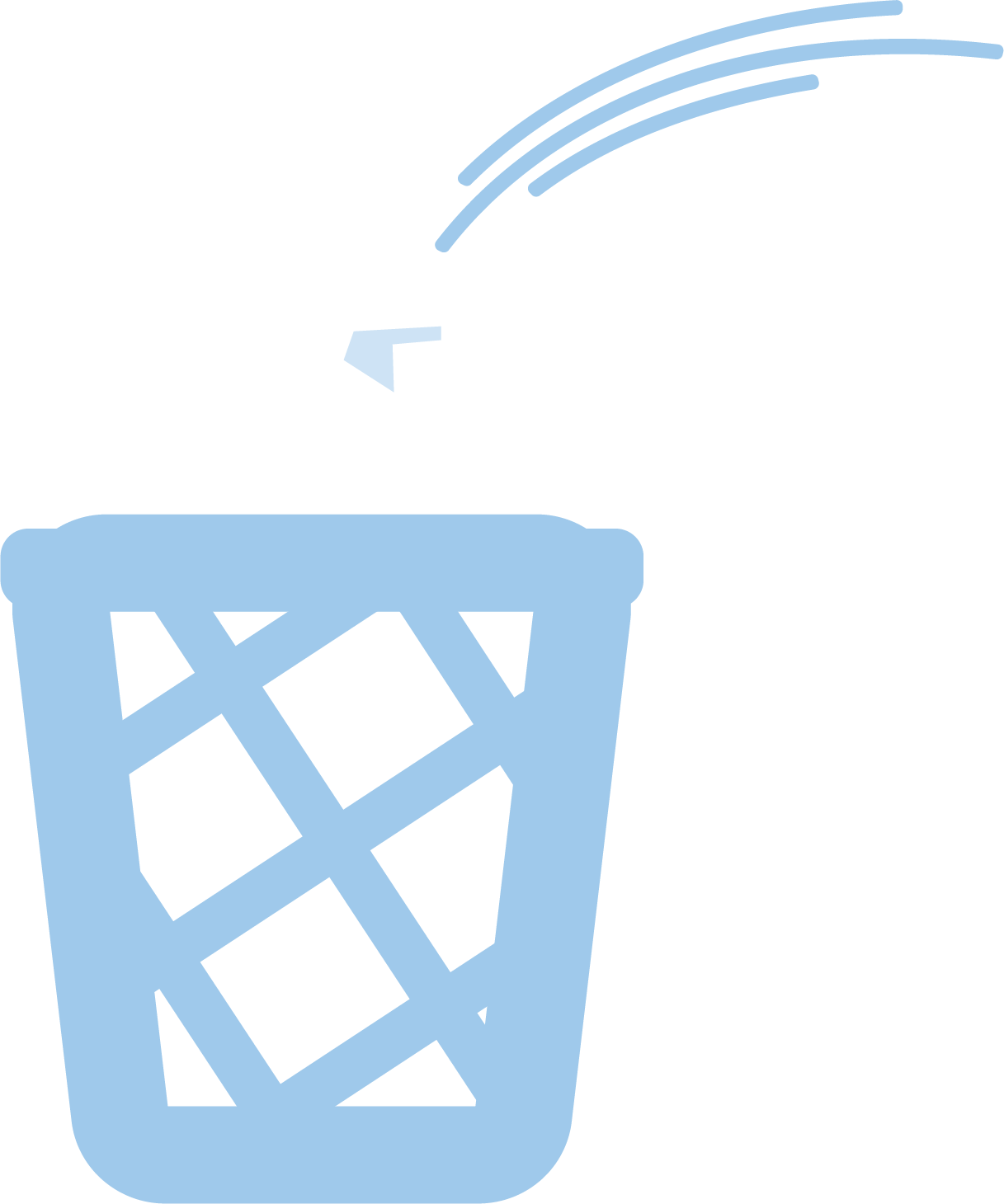 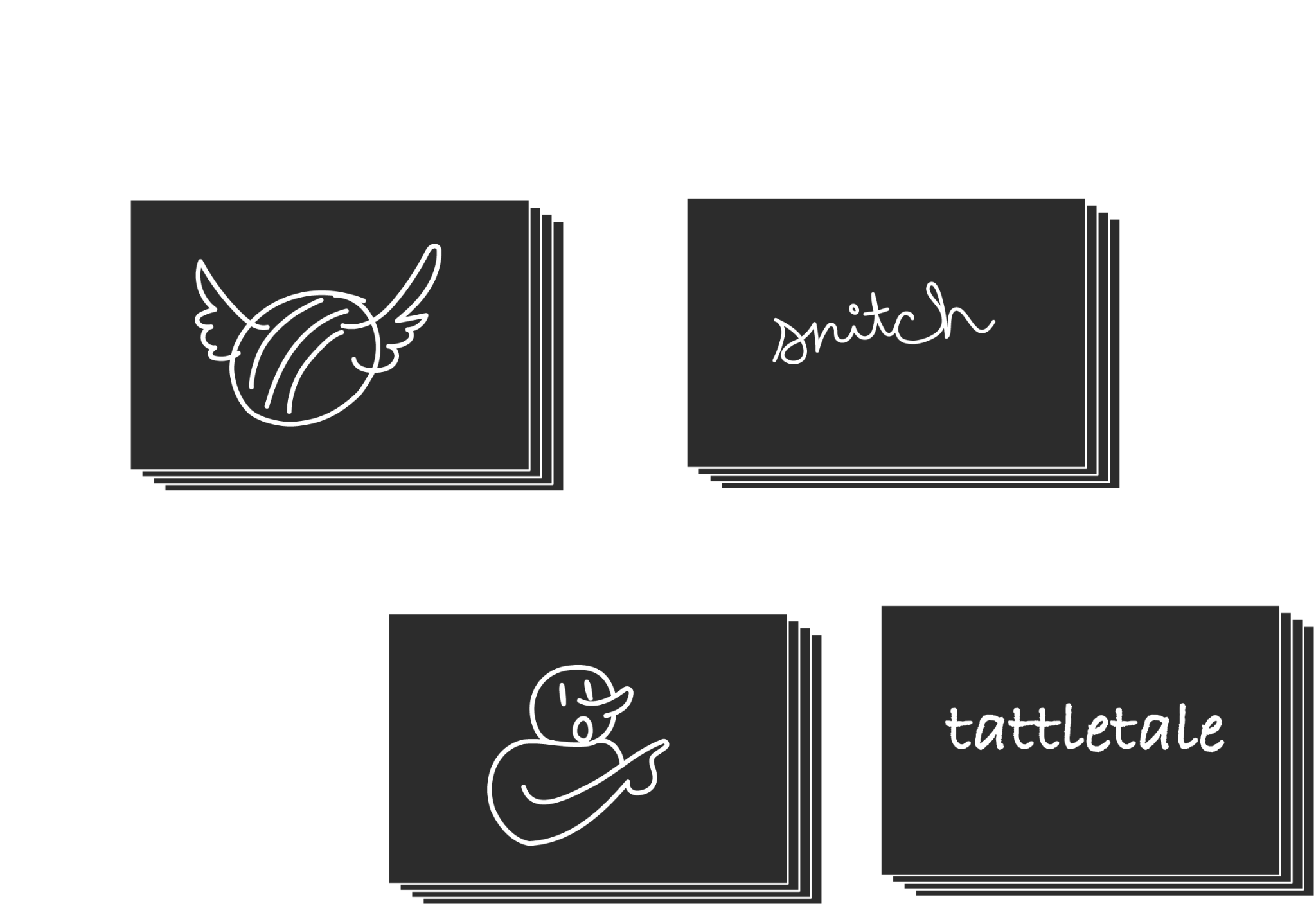 PAPER 
TELEPHONE
It’s like the whispering game and pictionary made a baby.
TAKE A CHANCE
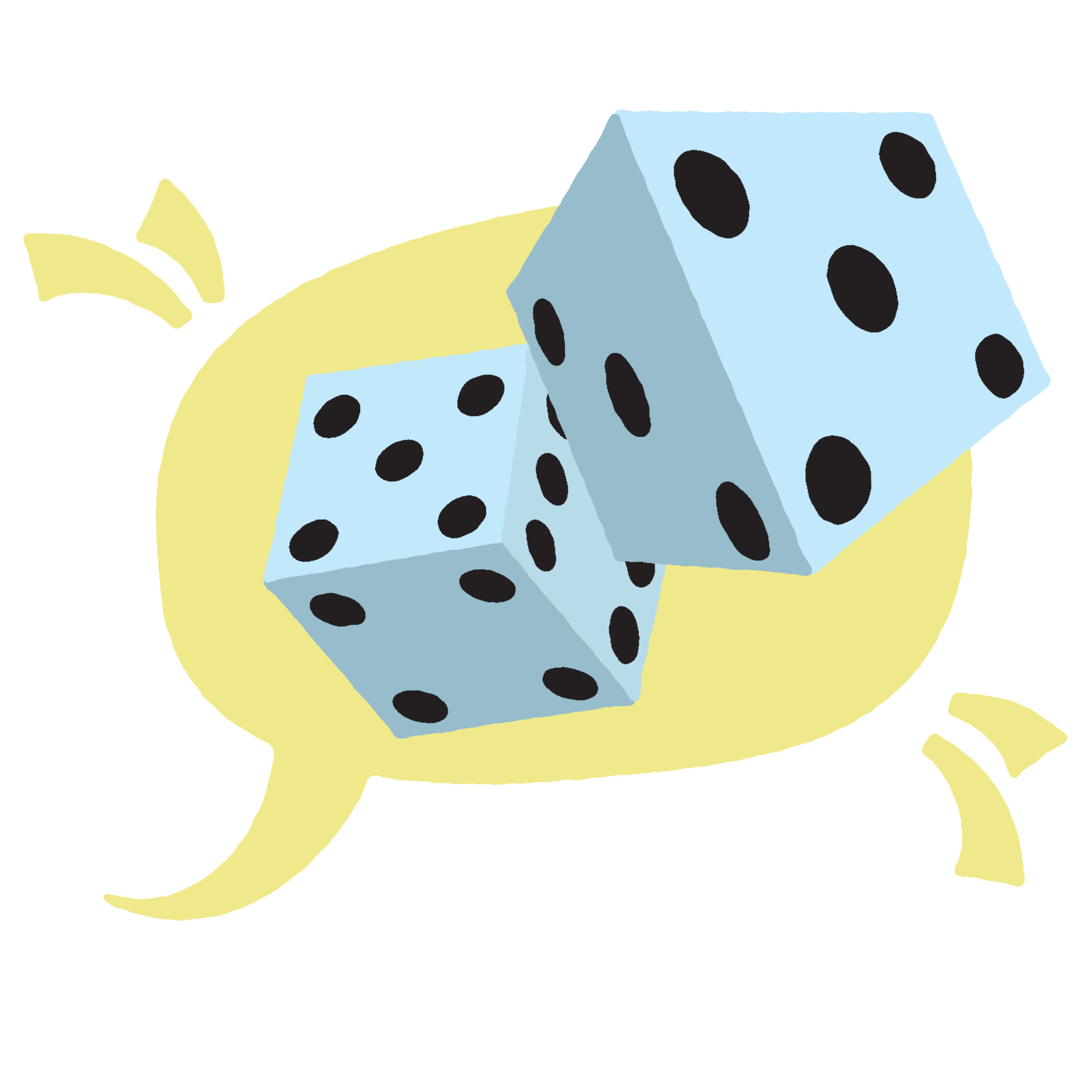 This strategy is used to help participants synthesize their thoughts. 
Participants roll a die to determine how many words to use in order to answer a question.
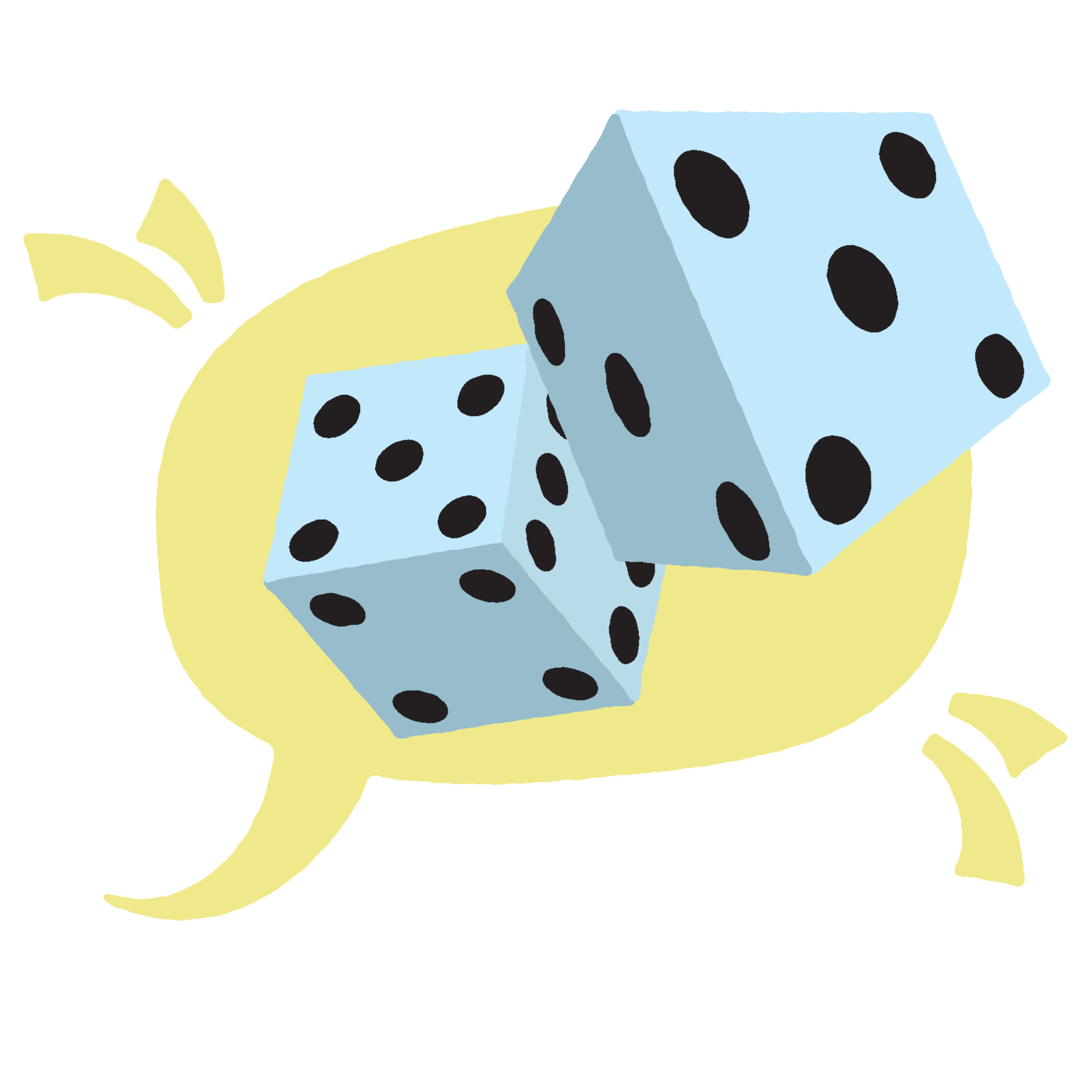 TAKE A CHANCE
Procedures: 
Divide into groups of 3.  
Your group will have two dice  or one double die. 
Read the question provided together as a group and think about it individually. 
When it is your turn, roll the die, add the numbers, and say the sum. The number represents the total number of words you can use to answer the question. 
Continue until all members of the group have answered the question.
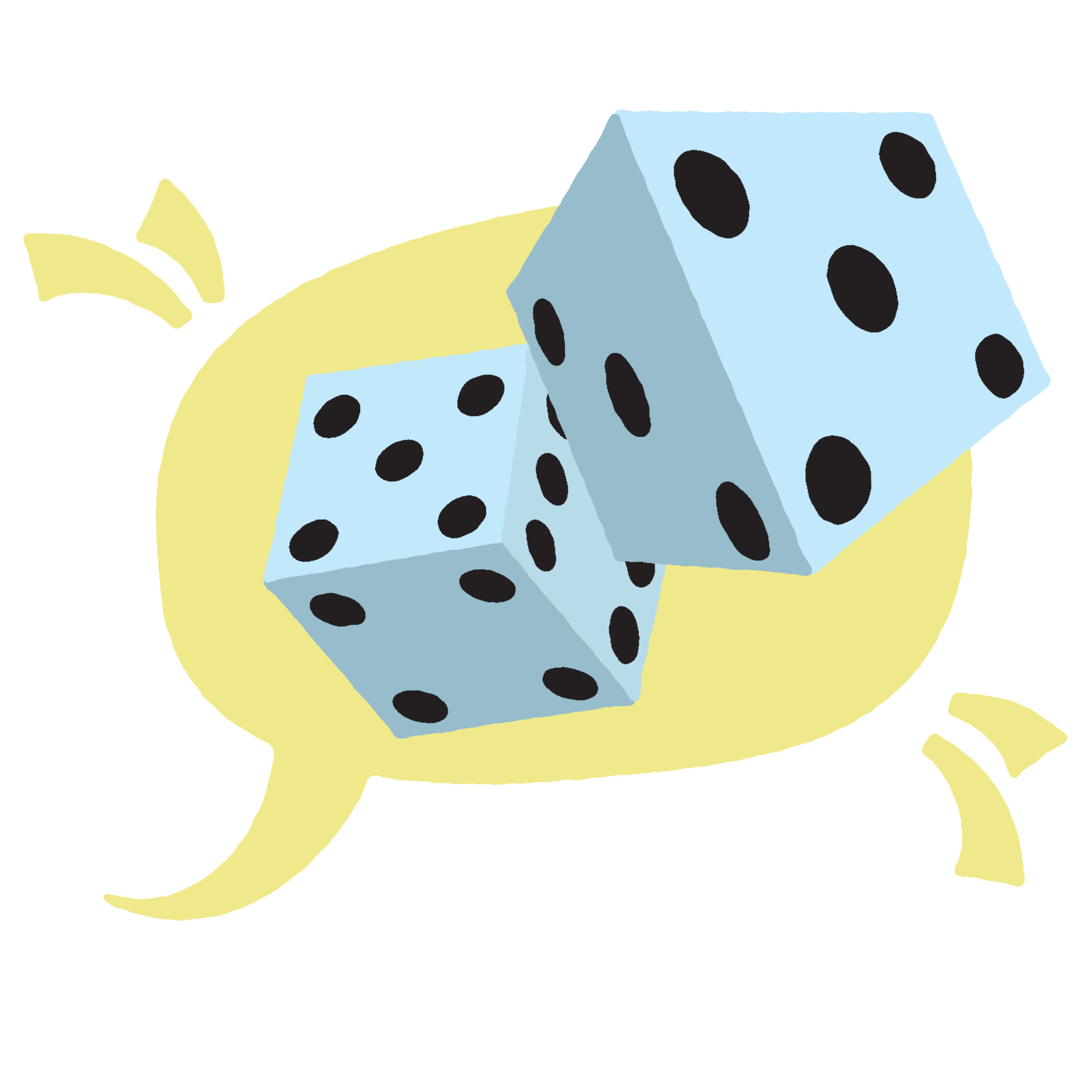 TAKE A CHANCE
1st Question : If you could teach a class on any subject, what would it be, and why are you passionate about it?
2nd Question: If you could snatch one prop from any movie set, which prop would you choose and why?
MAIN COURSES
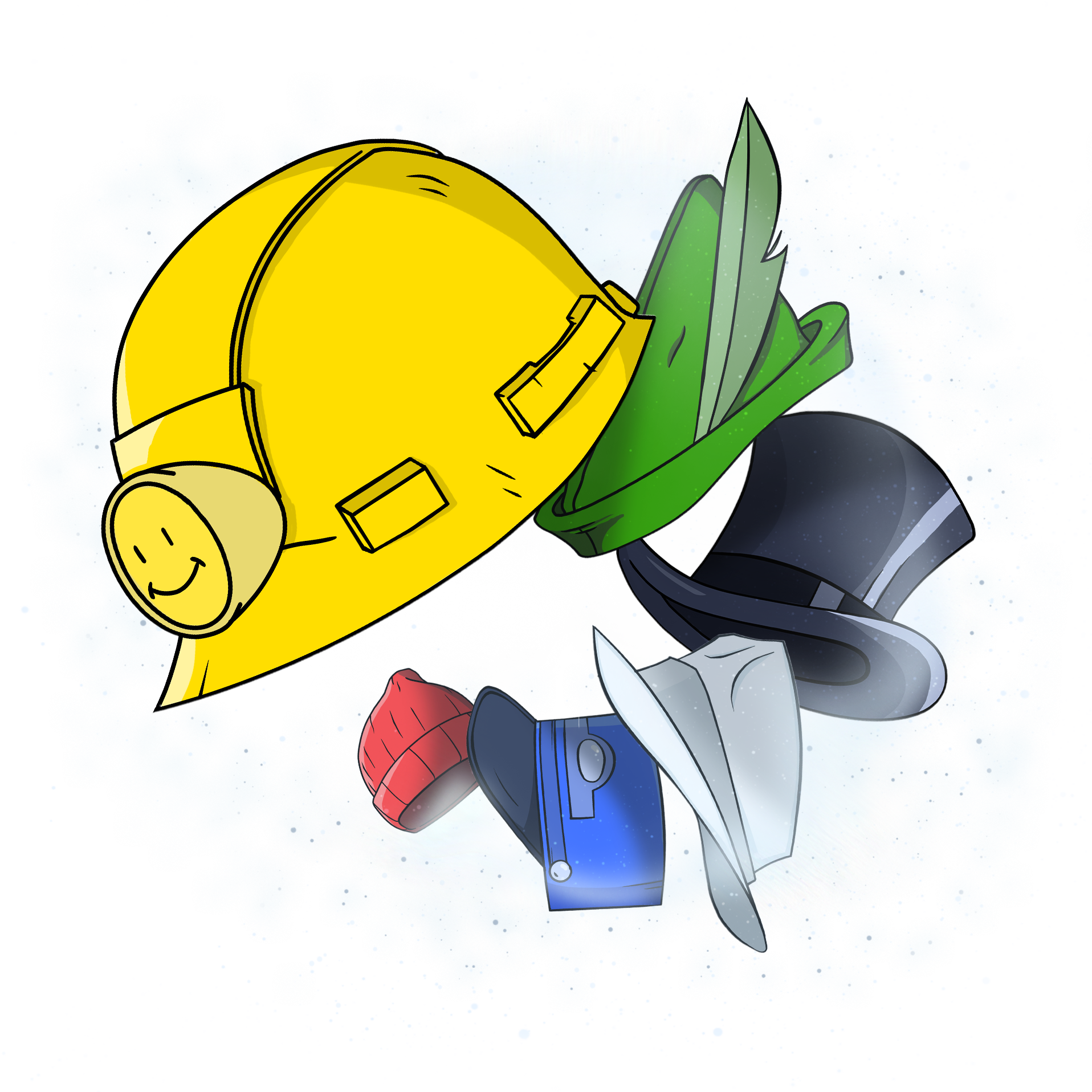 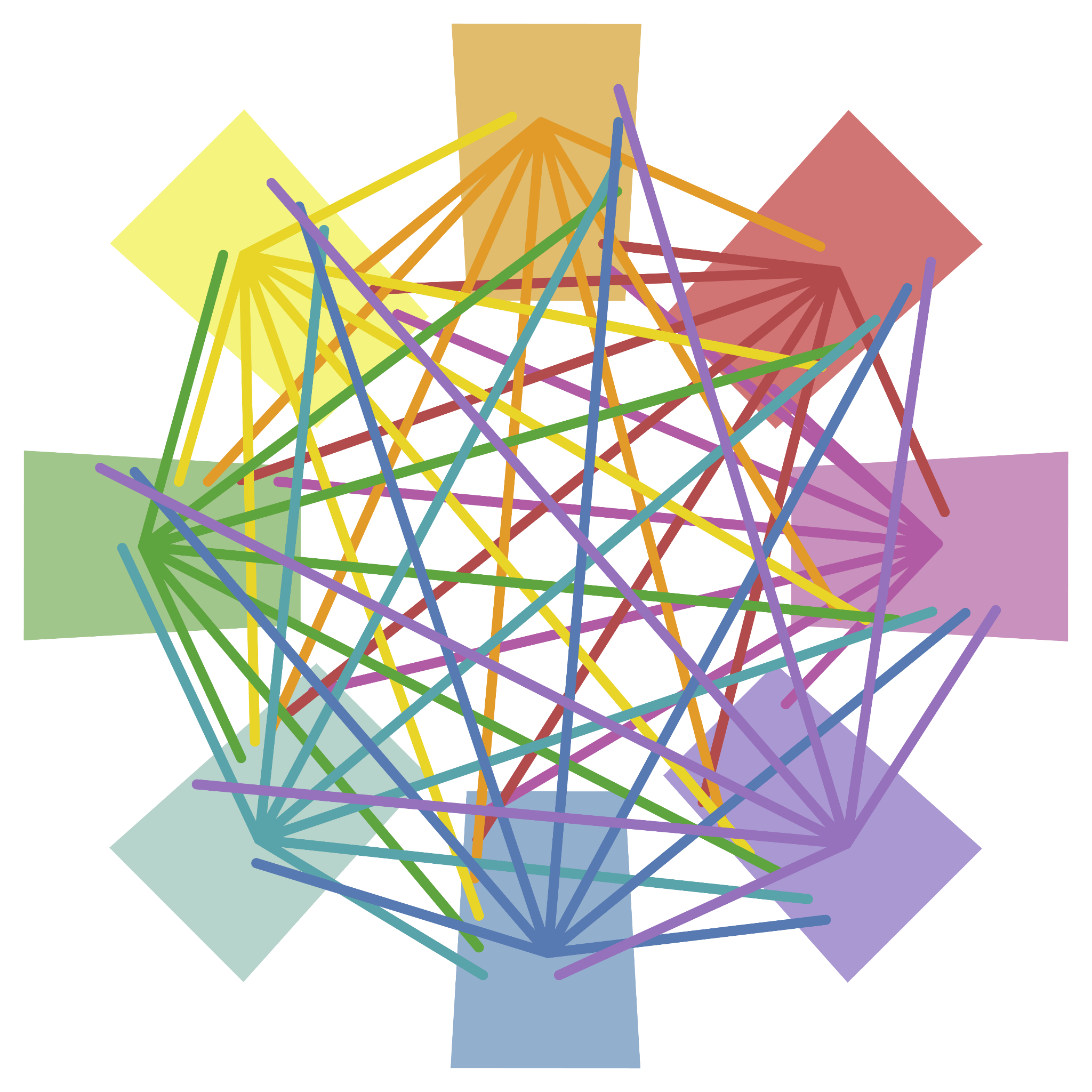 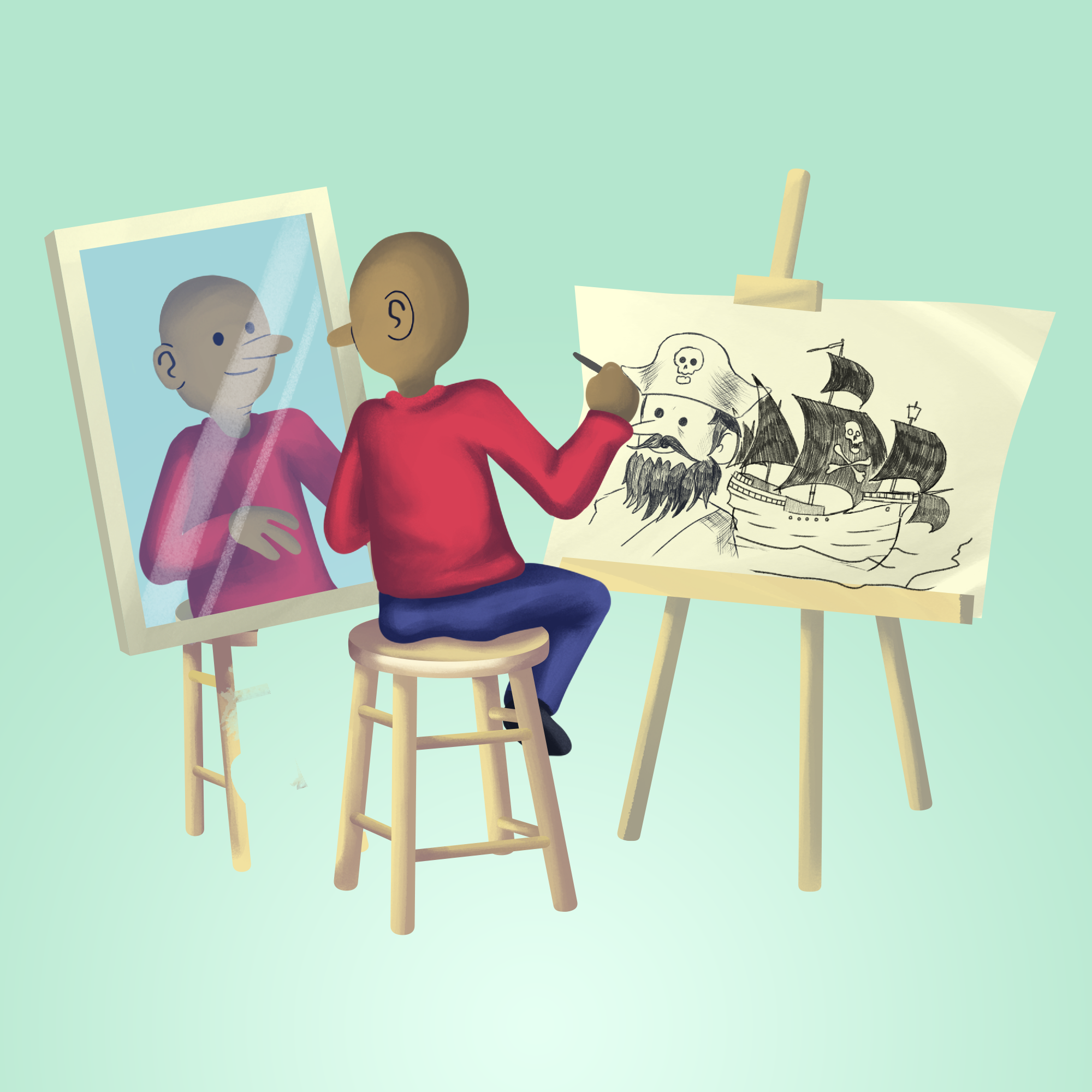 DETECTIVE BOARD
THINKING 
HATS
PICTURE YOURSELF
[Speaker Notes: 20 min]
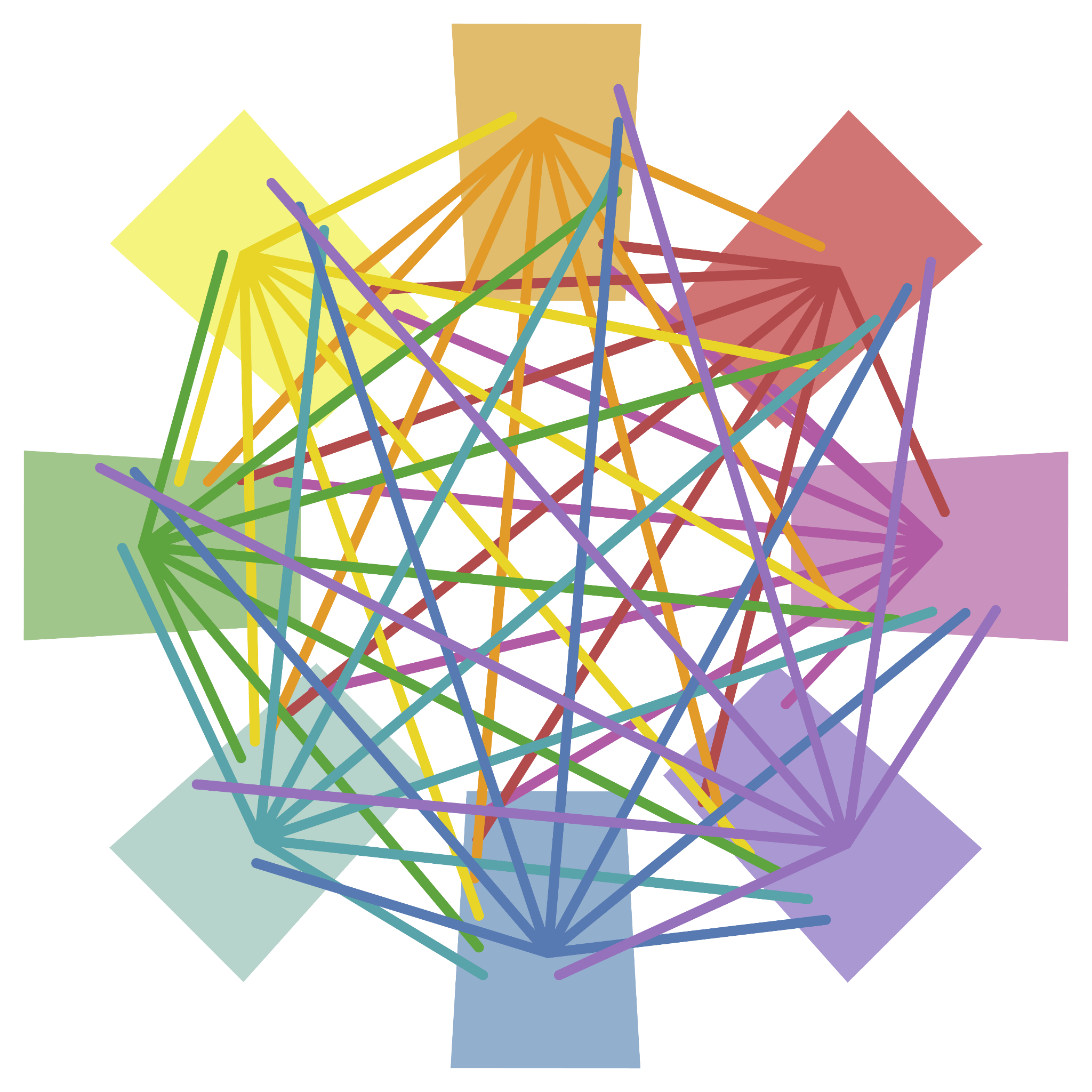 DETECTIVE BOARD
A tangled, three-dimensional visualization of connections across multiple topics.
DETECTIVE BOARD: Part 1
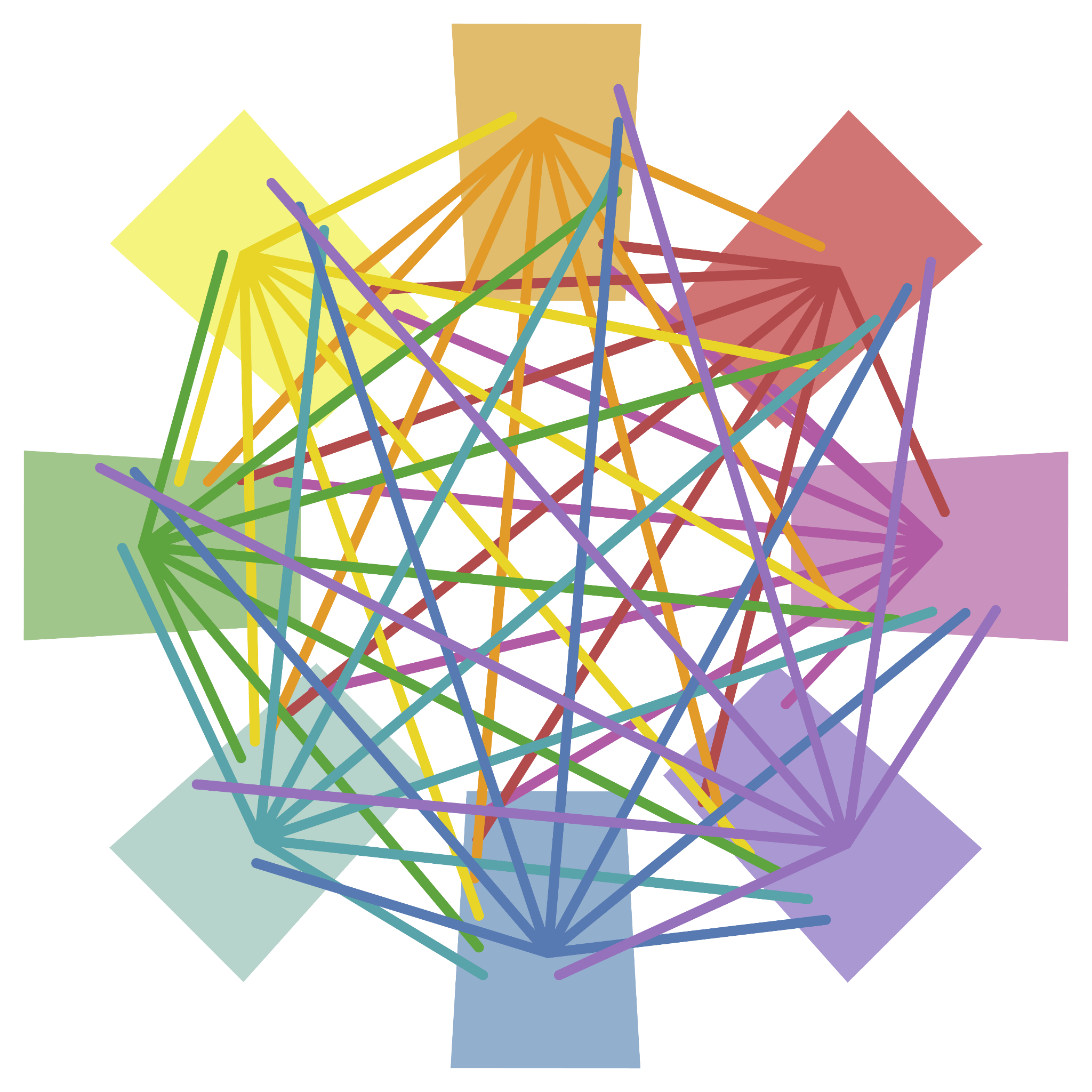 Create Posters
To create groups, everyone count off, 1–5.
Start at the poster with your group number.
Make a poster of how, as a presenter, you make your E engaging
List strategies, characteristics of facilitation, 
Components of Authenticity, etc.
[Speaker Notes: 10 minutes
https://timer.k20center.ou.edu/]
DETECTIVE BOARD: Part 2
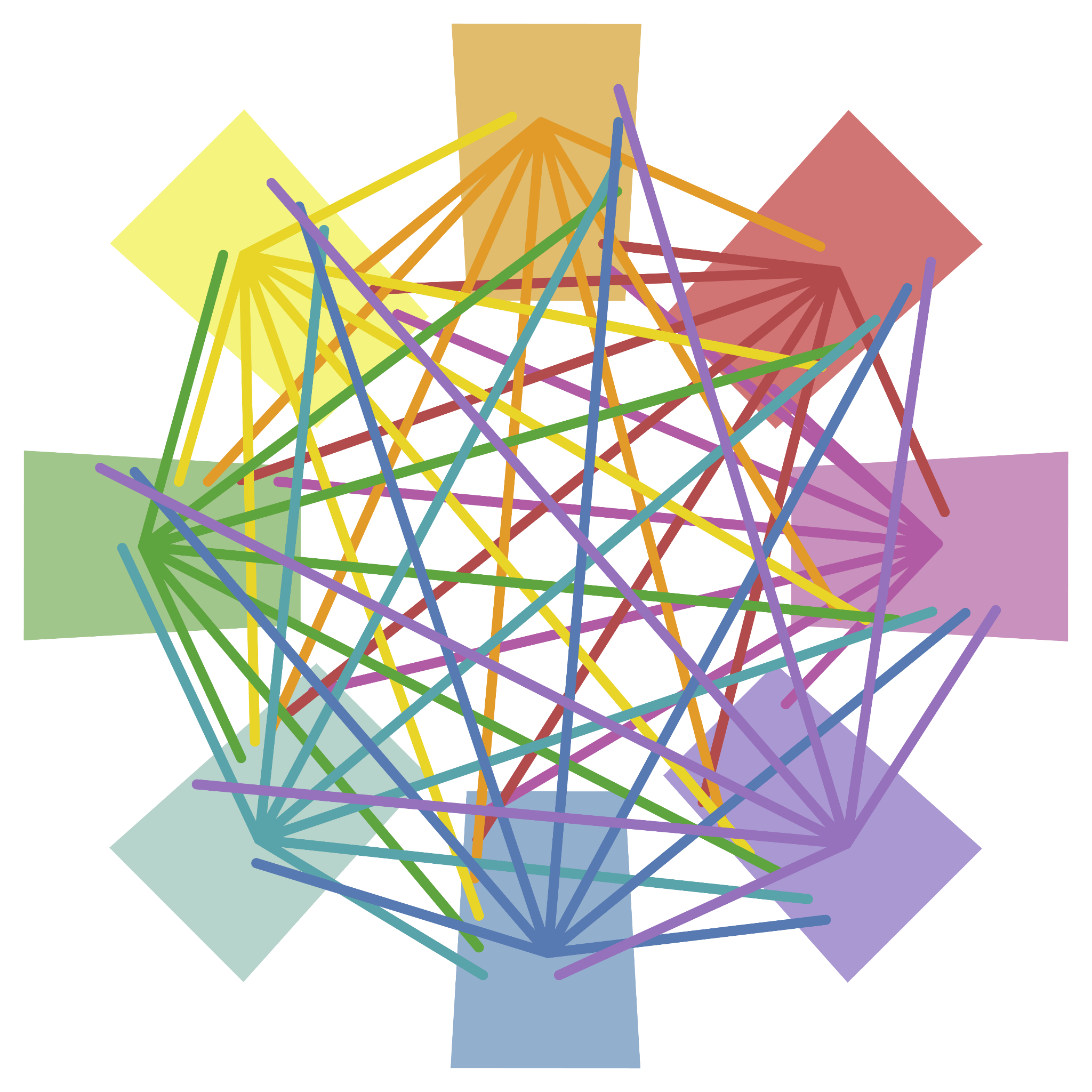 Connections
Starting with group 1, share one item on the chart paper.
If that is on another poster, string will be provided to connect the two.
The next group shares a different item and connections made.
This continues as time allows.
[Speaker Notes: https://timer.k20center.ou.edu/]
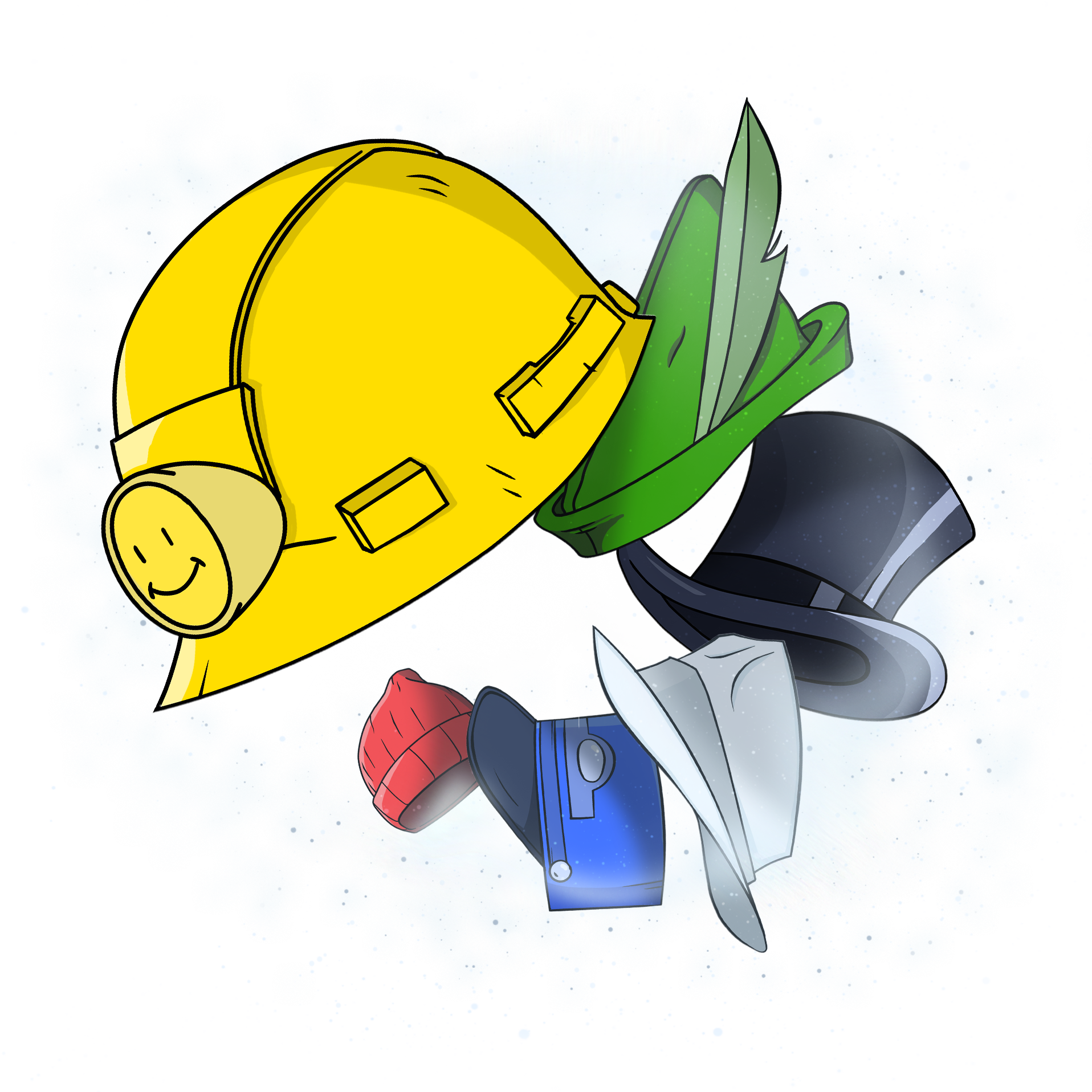 THINKING HATS
Get in groups of 6 and assign one of these colors to each member: White, Green, Yellow, Red, Black, Blue
[Speaker Notes: Everyone in a group of six, pick colors first.
Each group has a partner group.]
THINKING HATS
TAKE A FEW MOMENTS TO PUT ON YOUR HATS  
The detective (white hat) - values facts 
The creative (green hat) - no-bad-ideas attitude
The optimistic (yellow hat) - champions others’ ideas
The thoughtful (red hat) - considers feelings
The cautious (black hat) - identifies risks
The conductor (blue hat) - summarizes ideas.
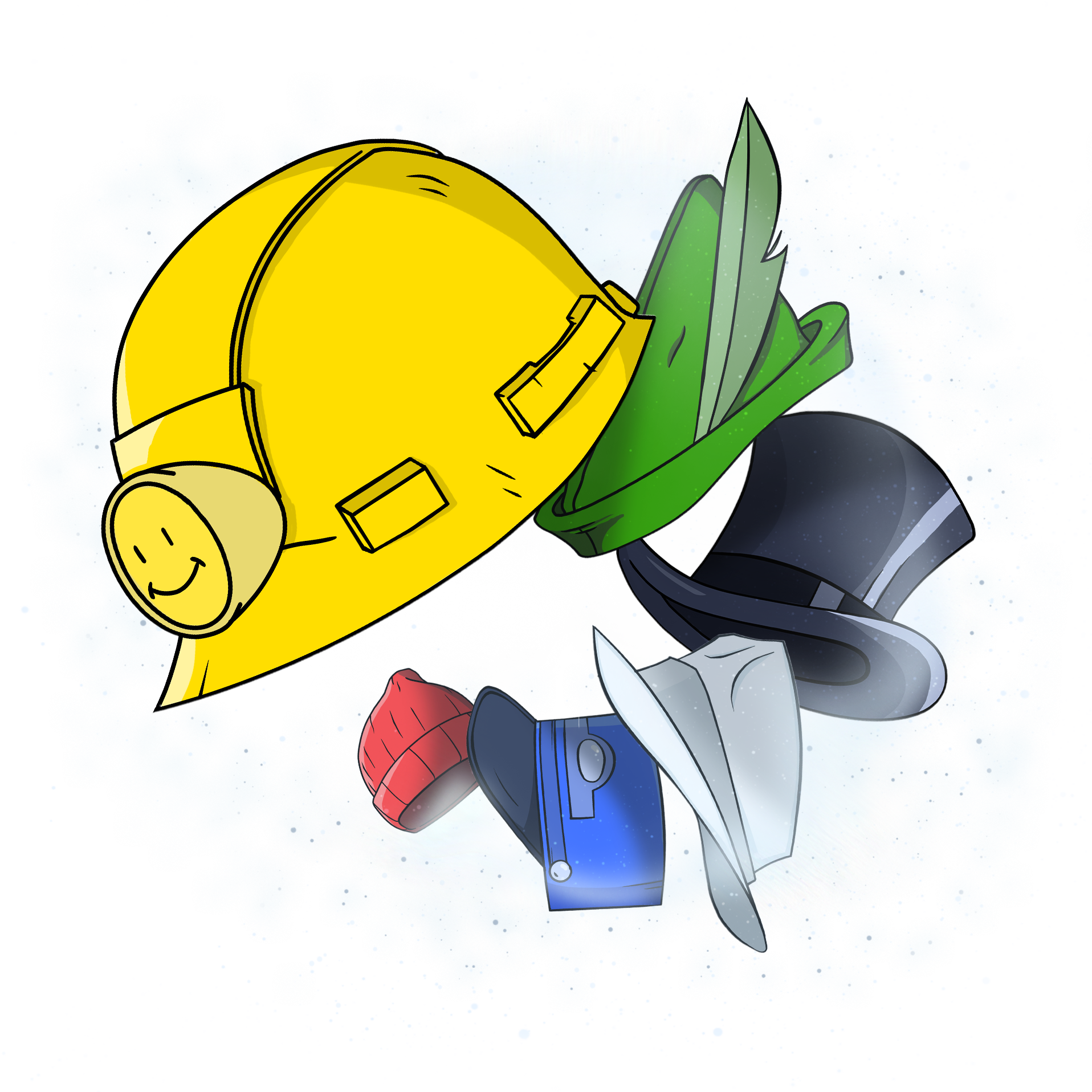 [Speaker Notes: Have groups set up fishbowl style. One group will discuss using these roles and another group will observe and take notes. First group watches while the other group observes, then swap.]
THINKING HATS
PROMPT #1
DISCUSS WHAT YOU LEARNED ABOUT PROFESSIONAL DEVELOPMENT AND SUPPORTING YOUR SCHOOL THROUGH THIS PROGRAM.
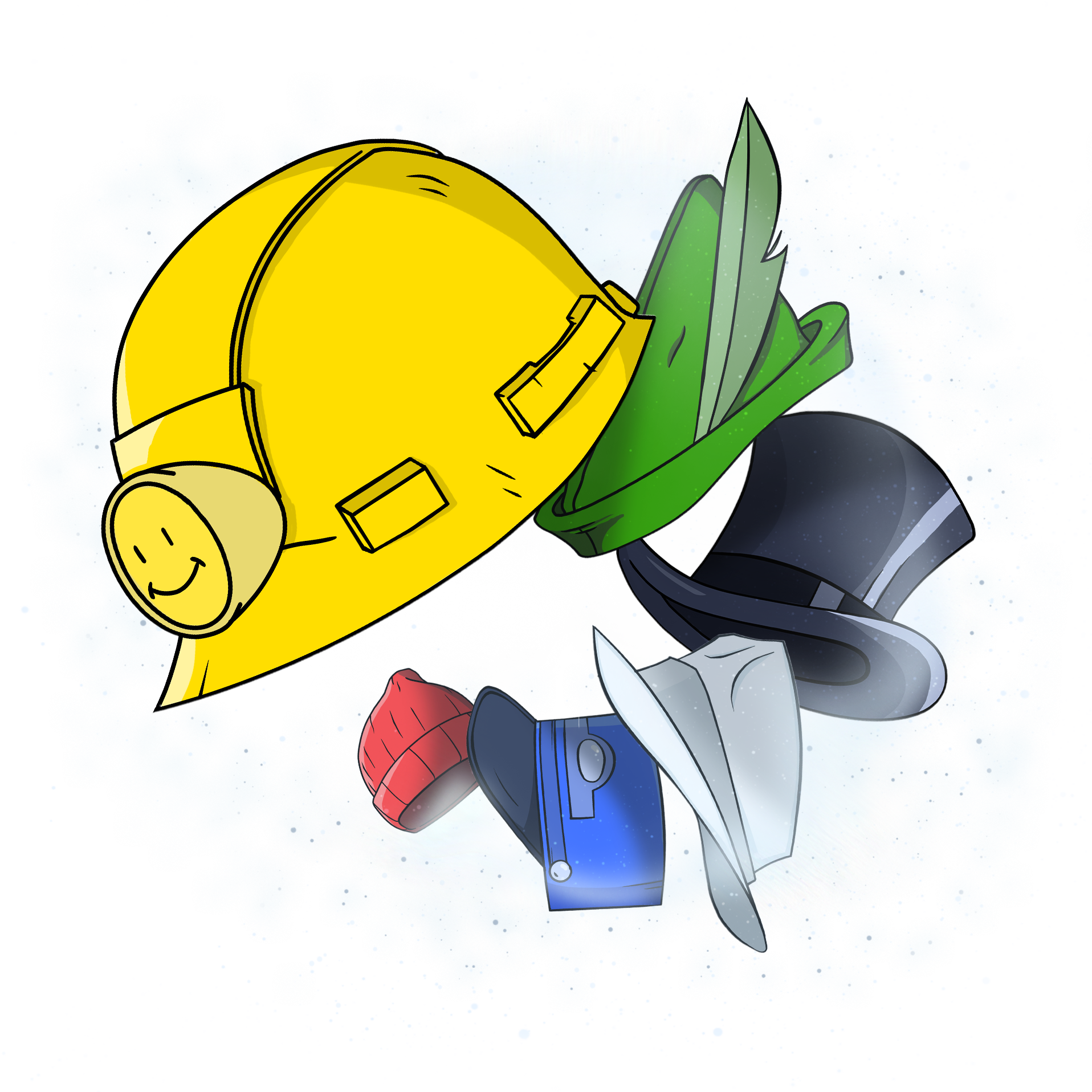 [Speaker Notes: Have groups set up fishbowl style. One group will discuss using these roles and another group will observe and take notes. 
2–5 minutes
https://timer.k20center.ou.edu/]
THINKING HATS
What did you notice?
DEBRIEF
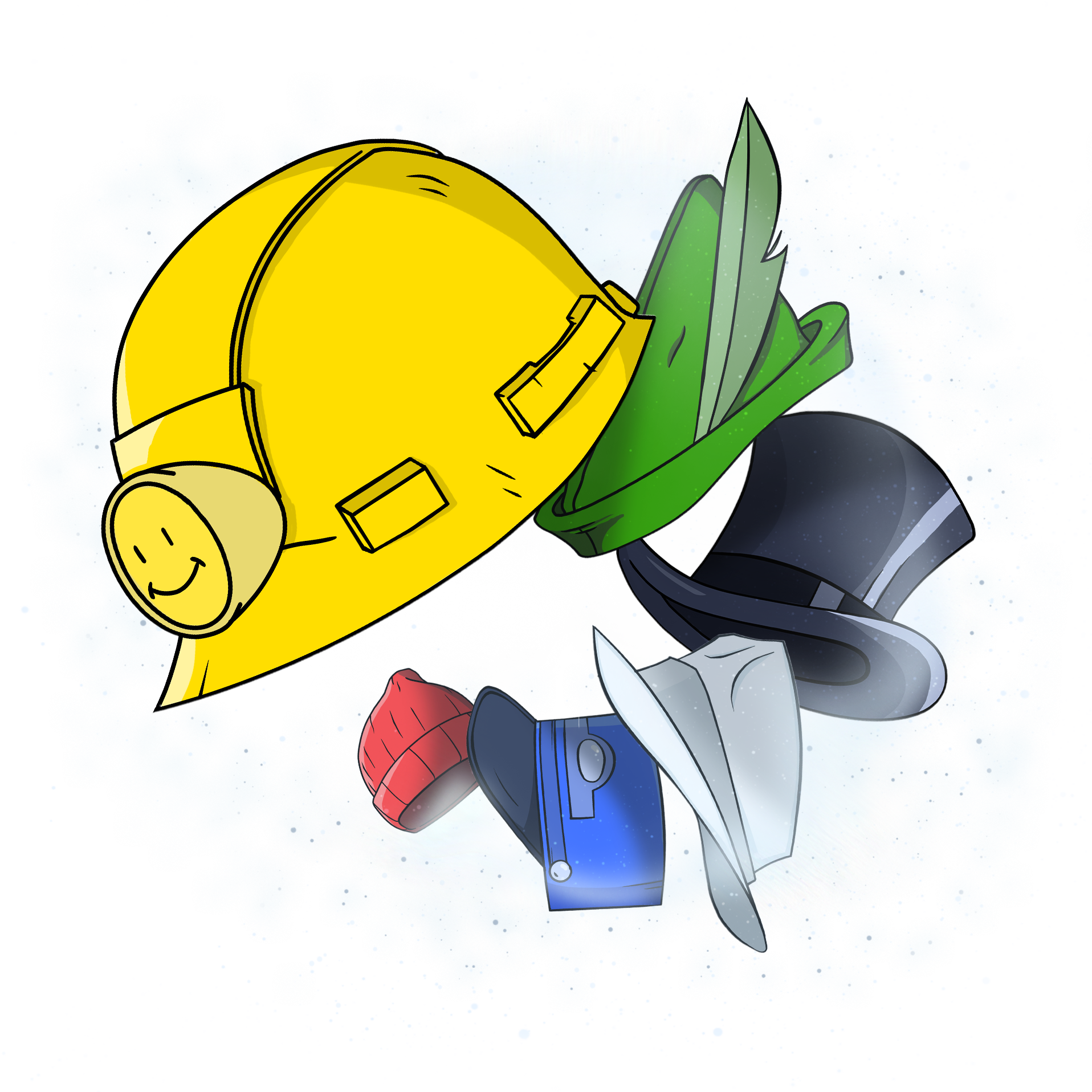 [Speaker Notes: The observation group will share what they noticed about the conversation. Did every hat have a chance to speak? Could they easily tell who was wearing which hat?]
THINKING HATS
PROMPT #2
BRAINSTORM ISSUES STUDENTS MIGHT WANT TO ADDRESS WITH A SCHOOL ADMINISTRATOR.

WRITE A MOCK PROPOSAL.
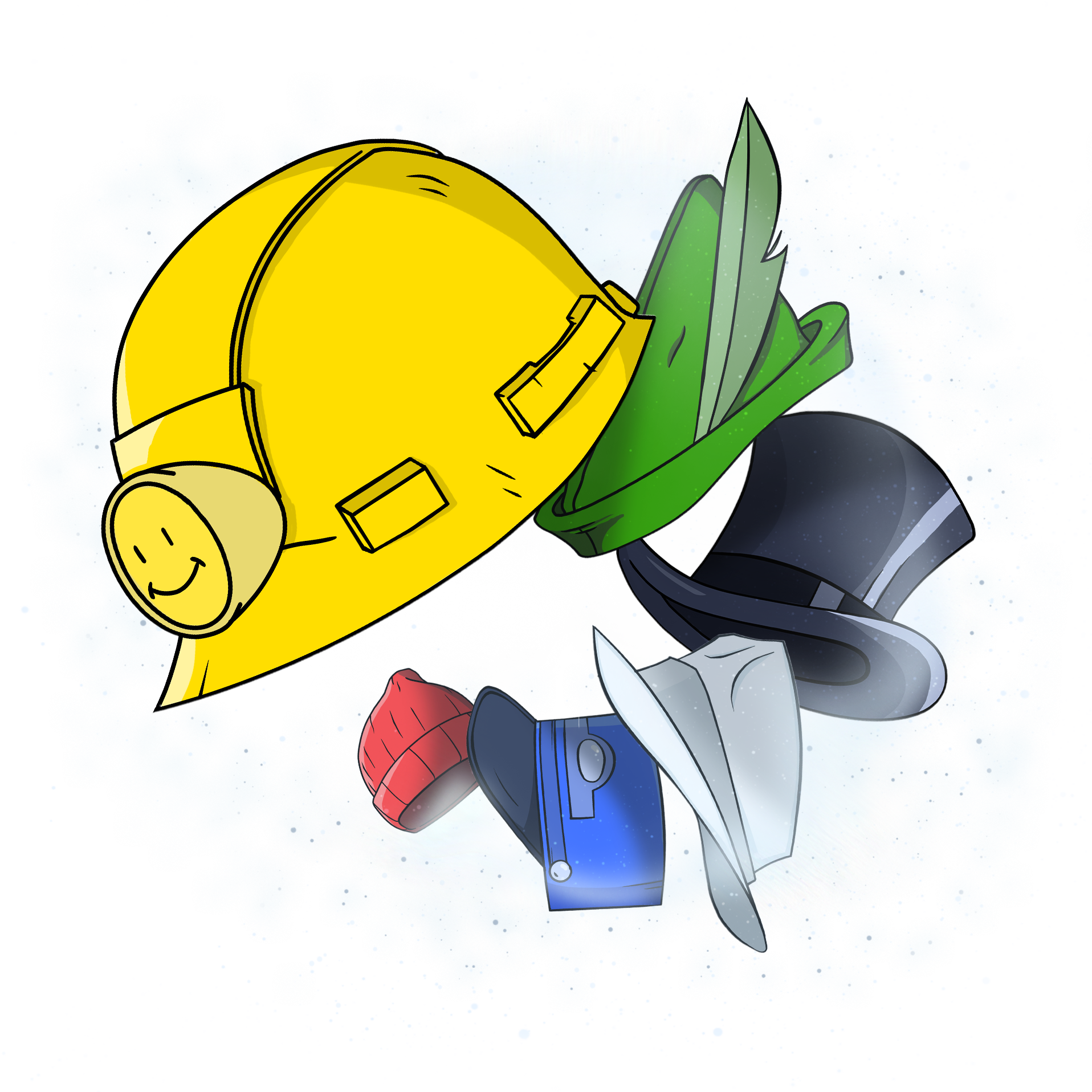 [Speaker Notes: Groups will swap roles for the second conversation. 
2–5 minutes
https://timer.k20center.ou.edu/]
THINKING HATS
How did the group organize their conversation?
How did having roles enrich the process?
DEBRIEF
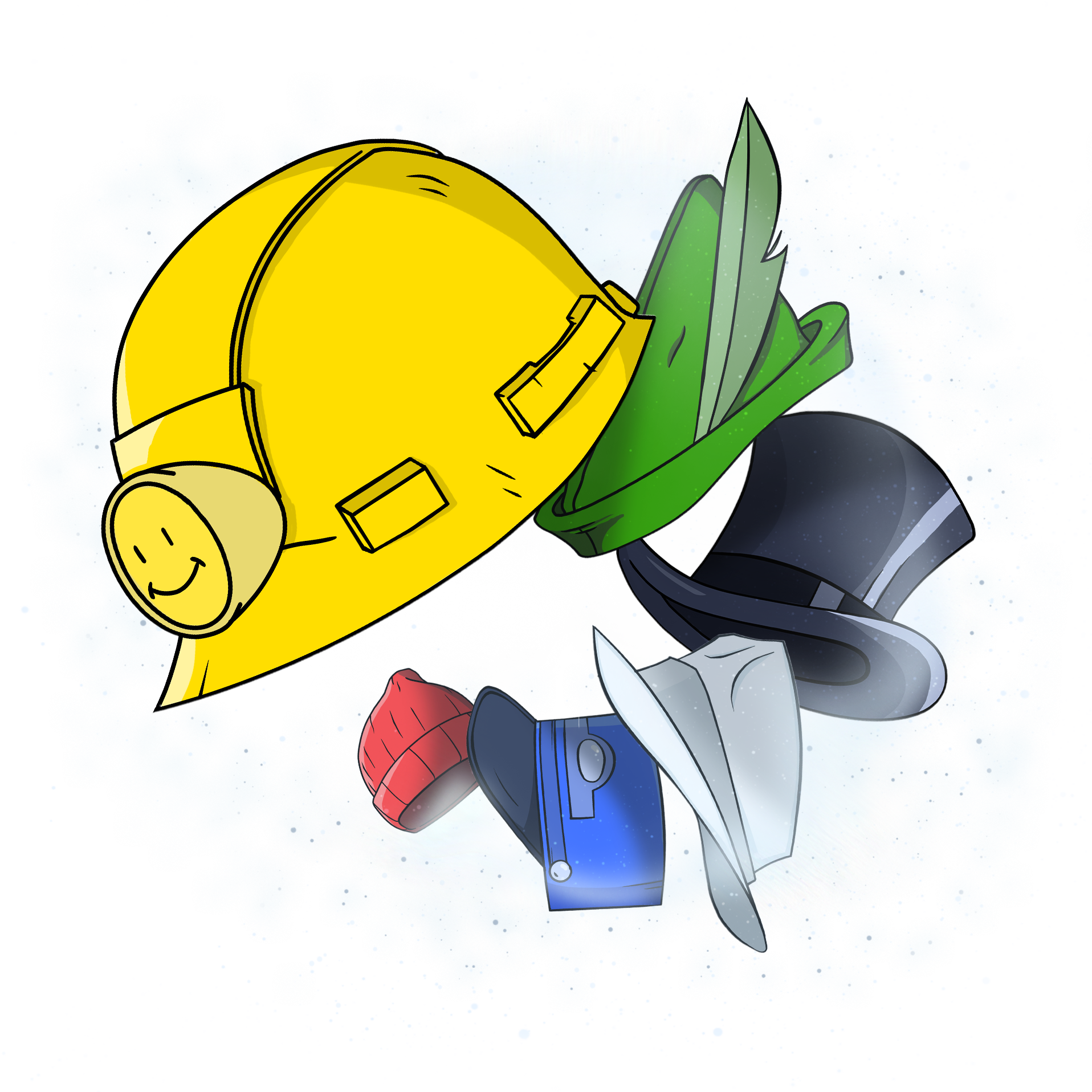 [Speaker Notes: The observation group will share what they noticed about the conversation. 
How did the group arrive at a their decision? 
What process did they use in order to gather information, expertise, what reasoning? 
How did having the roles enrich the decision making process?]
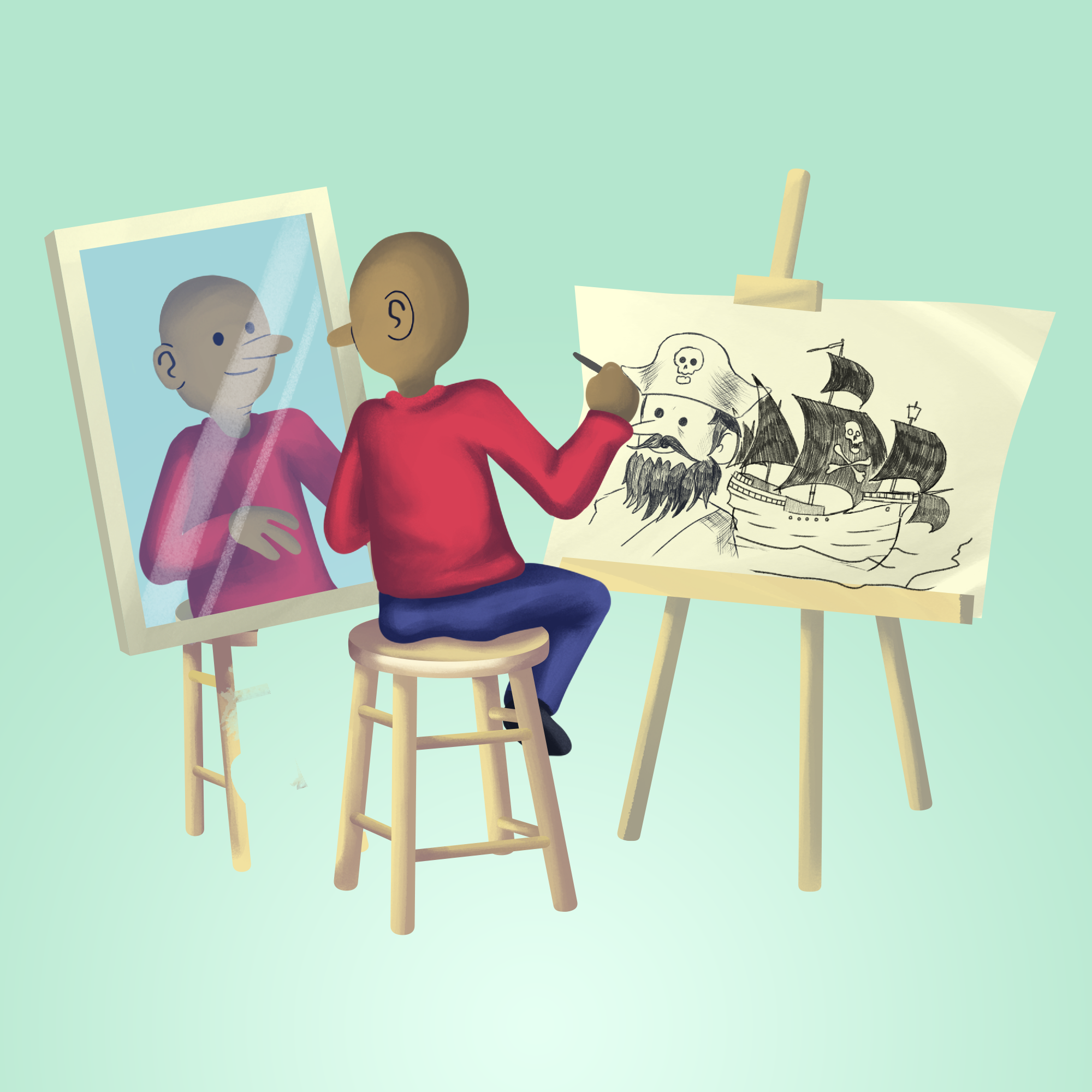 PICTURE 
YOURSELF
Team up with someone who is from a different role/school/background.
PICTURE YOURSELF
Gather a piece of paper and art supplies. 
Draw a picture of yourself as an early-career teacher experiencing a K20 PD for the first time. 
You and your partner discuss your drawings with each other, and how you could support that teacher.
Revise your drawing based on the discussion.
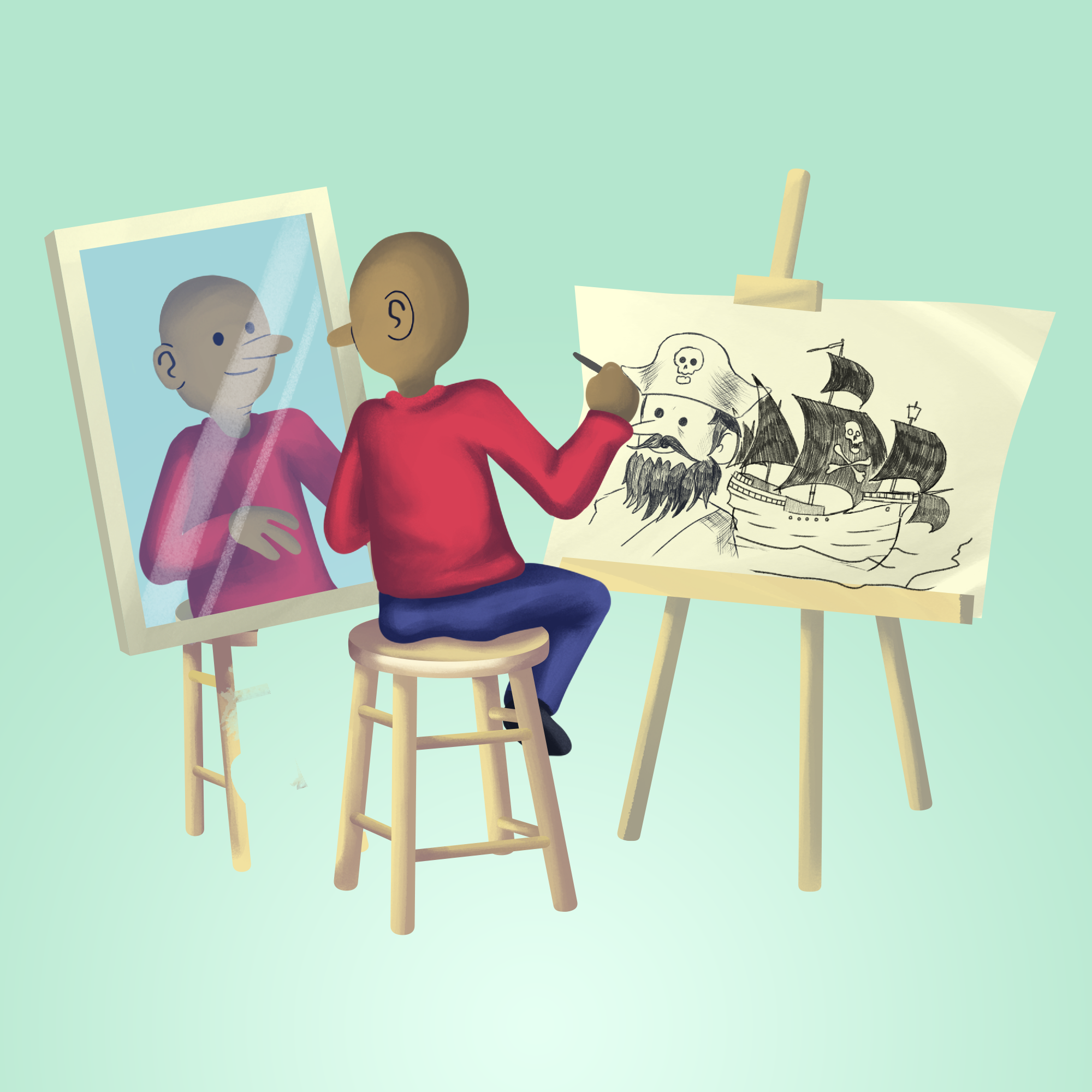 DESSERTS
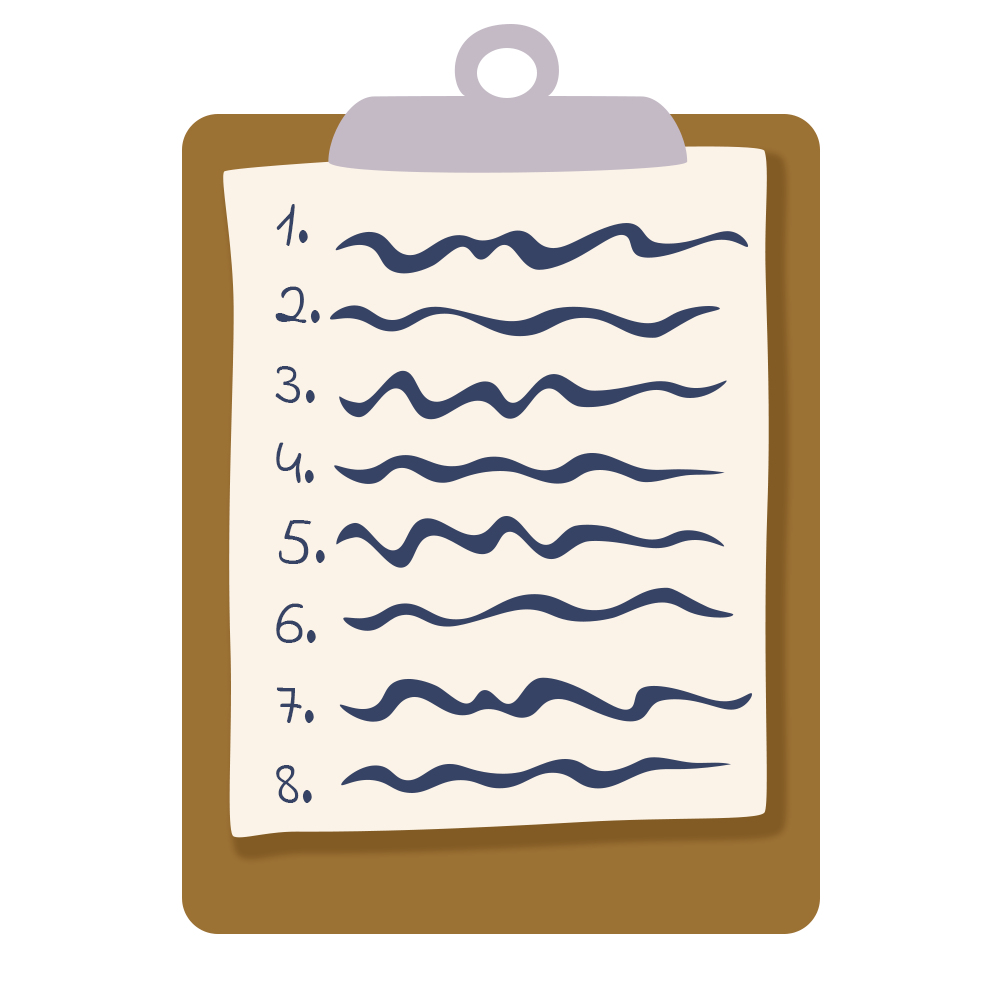 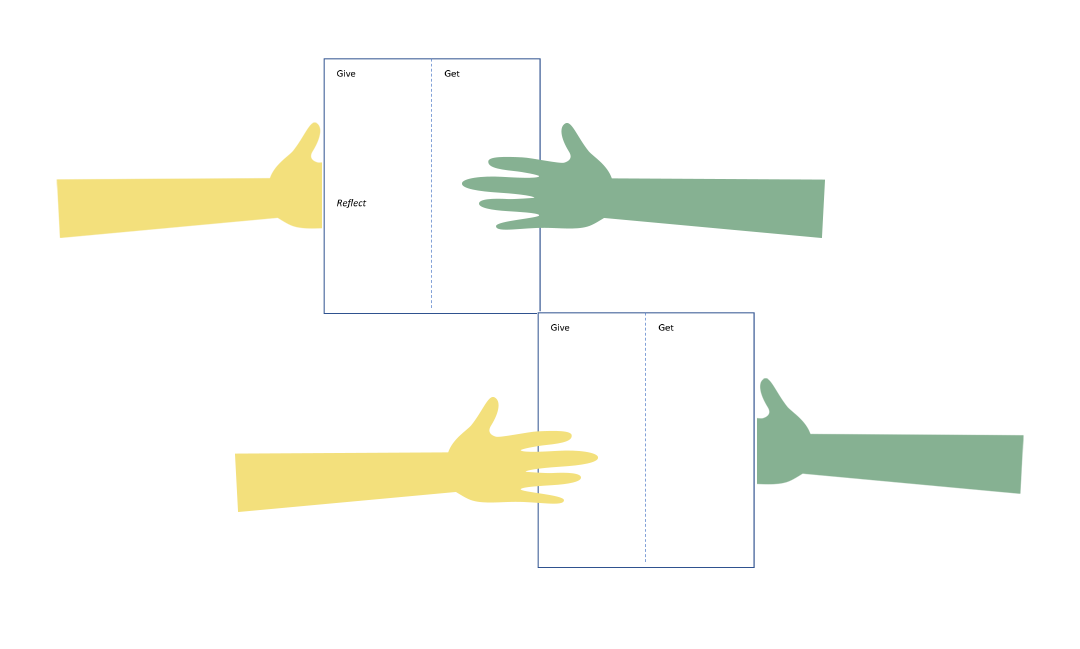 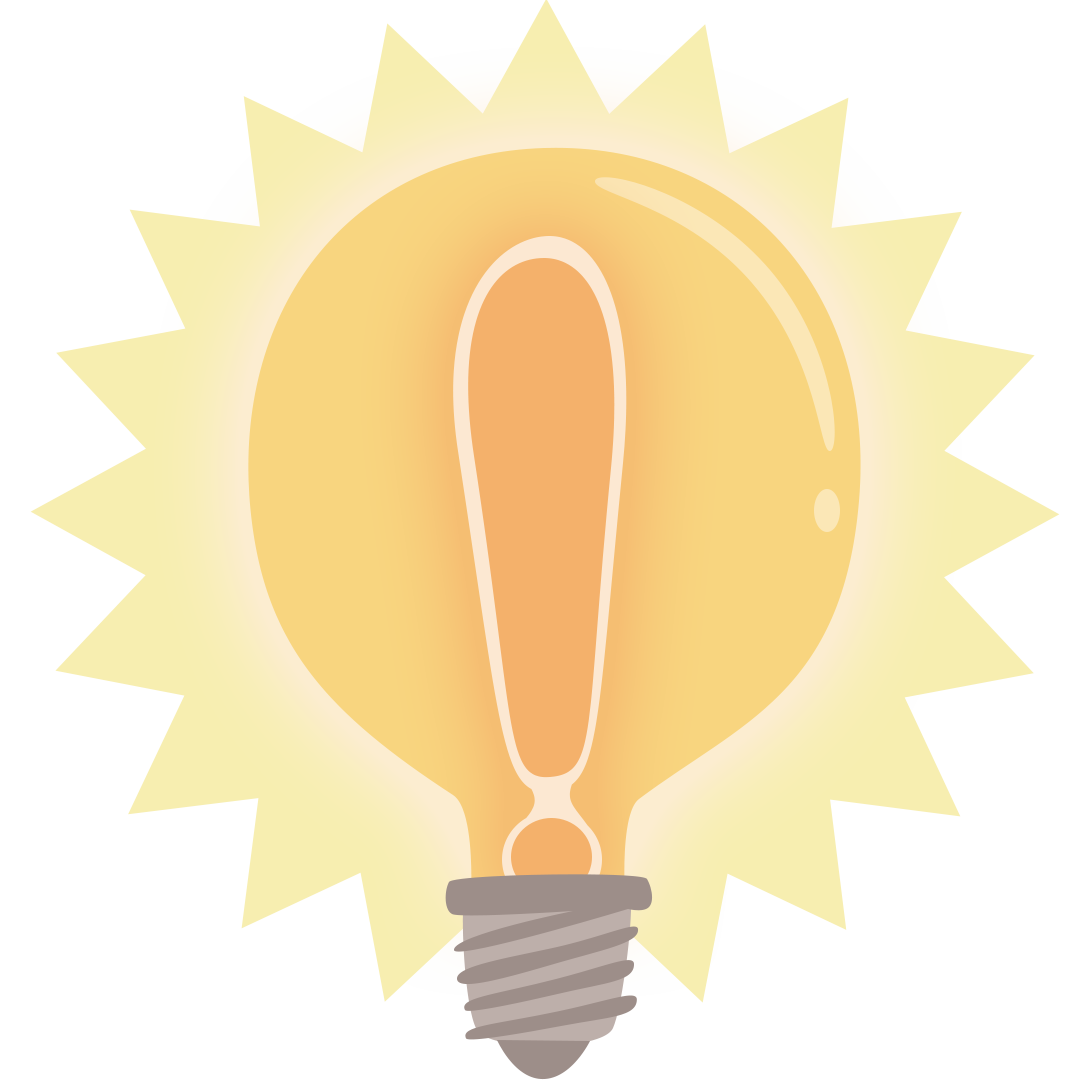 AHA! HUH? UH-UH.
GIVE, GET, REFLECT
LIST OF 8
[Speaker Notes: 10 mins each]
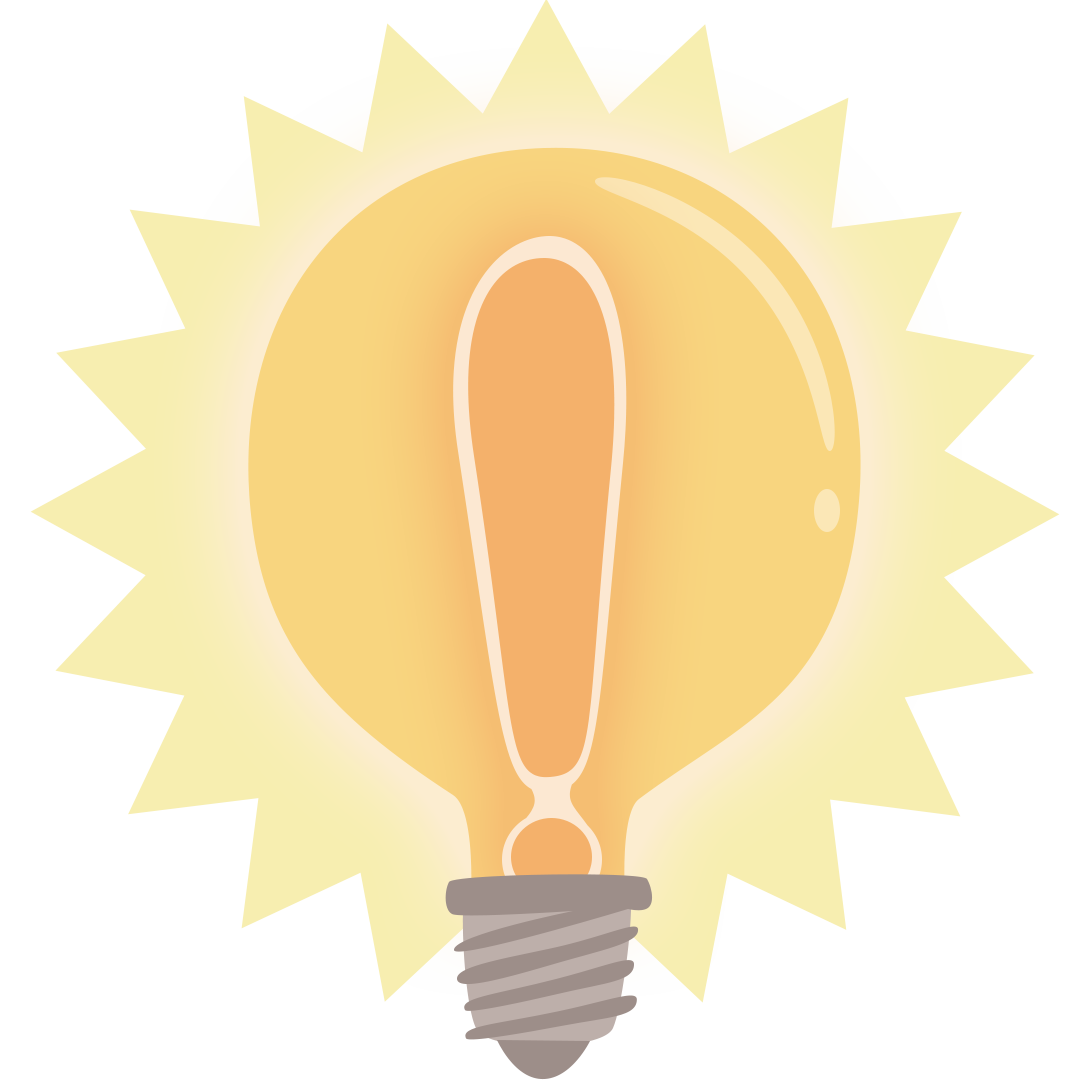 AHA! HUH? UH-UH.
Reflect on the Authenticity Reading.
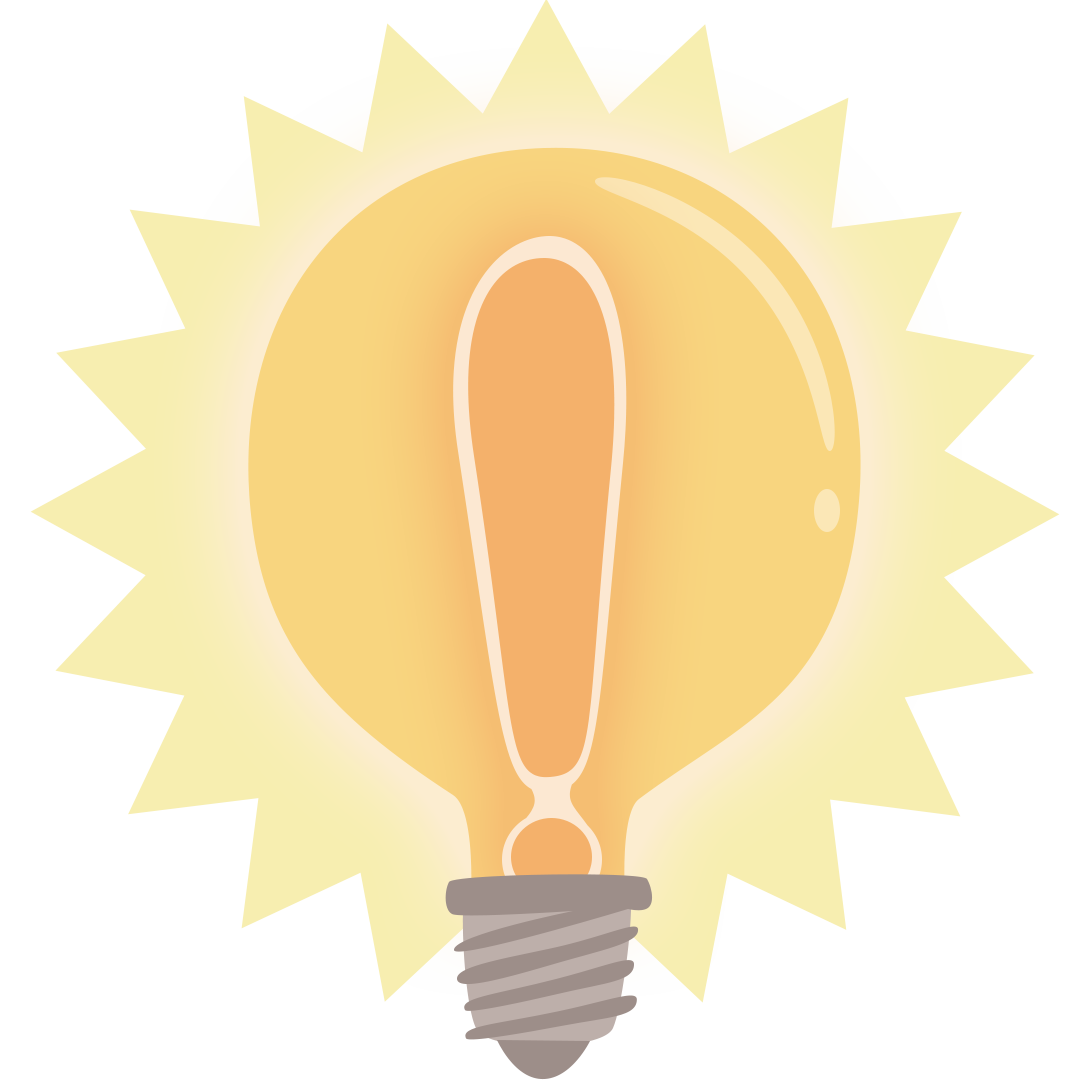 AHA! HUH? UH-UH.
Read your component of the Authenticity Reading (printed or found at bit.ly/m/LEAD2025).
Using sticky notes, jot down your thoughts in each category:
Aha! → Moments of insight or clarity
Huh? → What was confusing or unclear
Uh-uh. → Ideas that don’t sit well with you
[Speaker Notes: 5–10 minutes to read and write reflections, 5–10 minutes to discuss.
https://timer.k20center.ou.edu/]
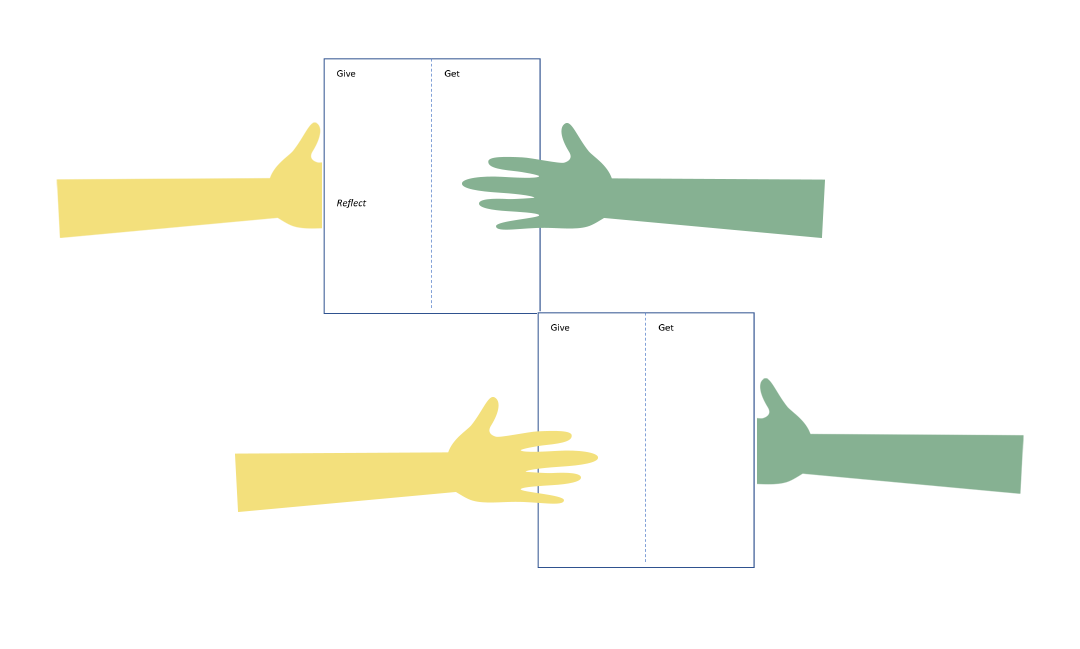 GIVE, GET, REFLECT
Share ideas, discuss with peers, and reflect on new perspectives.
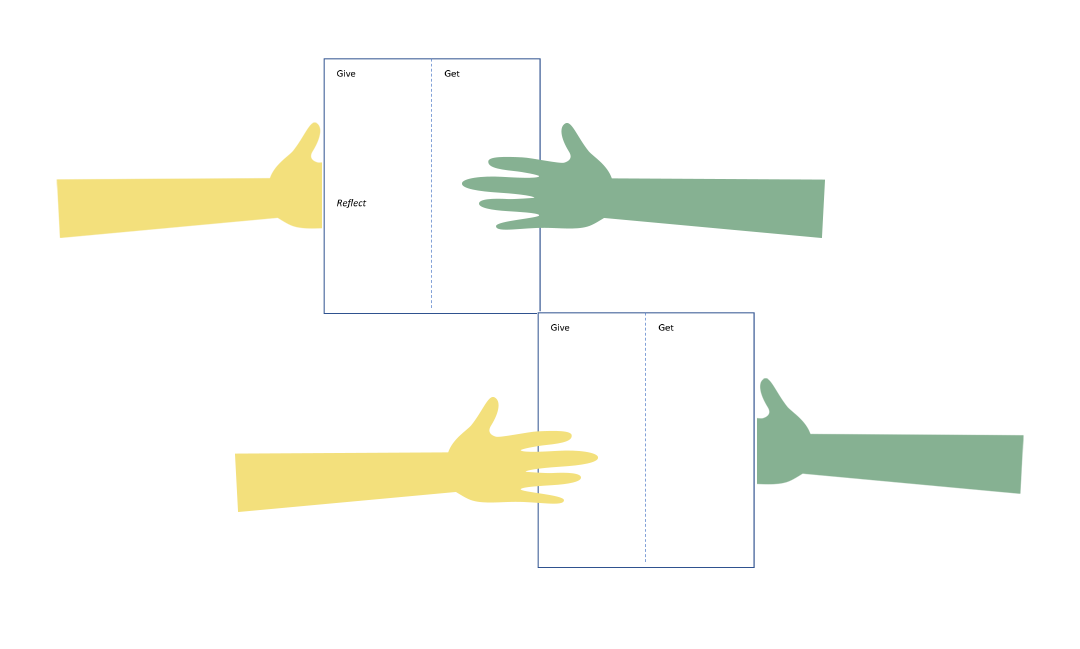 GIVE, GET, REFLECT
Read your component of the Authenticity Reading (printed or found at bit.ly/m/LEAD2025)
Under the “Give” section of your notes, highlight key ideas to share about the component.
[Speaker Notes: If the “main dish” selection is “Detective Board”: use this slide]
GIVE, GET, REFLECT
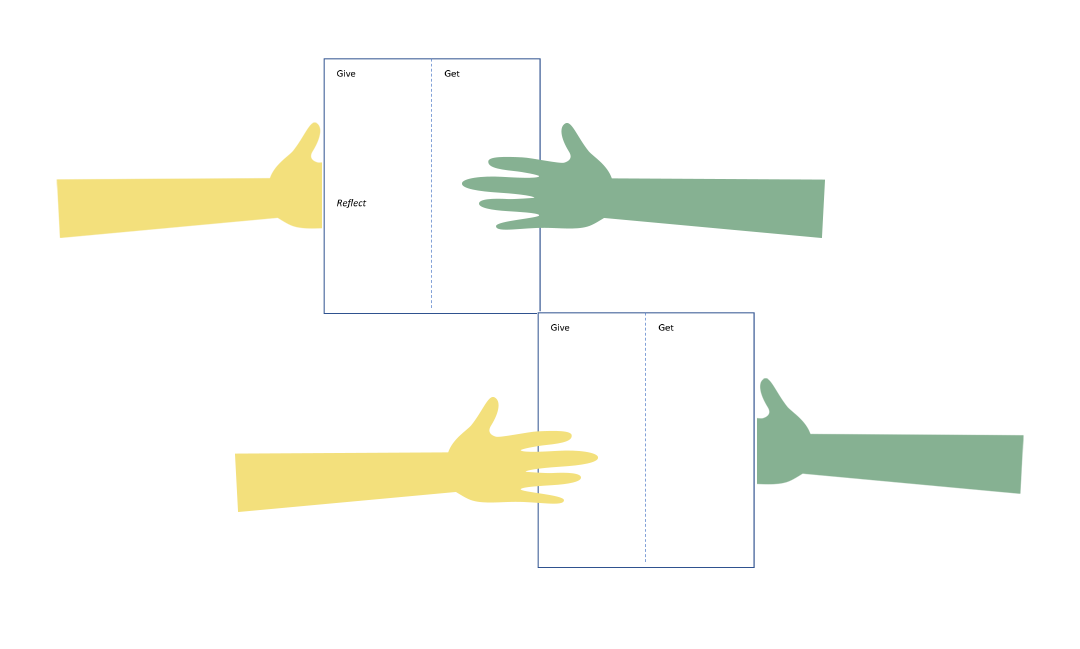 Pair up with someone who has a different component.
Share your “Gives” with each other.
As you share, record your takeaways from the other component under “Get.”
Switch partners and repeat until you have all 4 components between your “Gives” and “Gets.”
[Speaker Notes: If the “main dish” selection is “Thinking Hats”, use this slide]
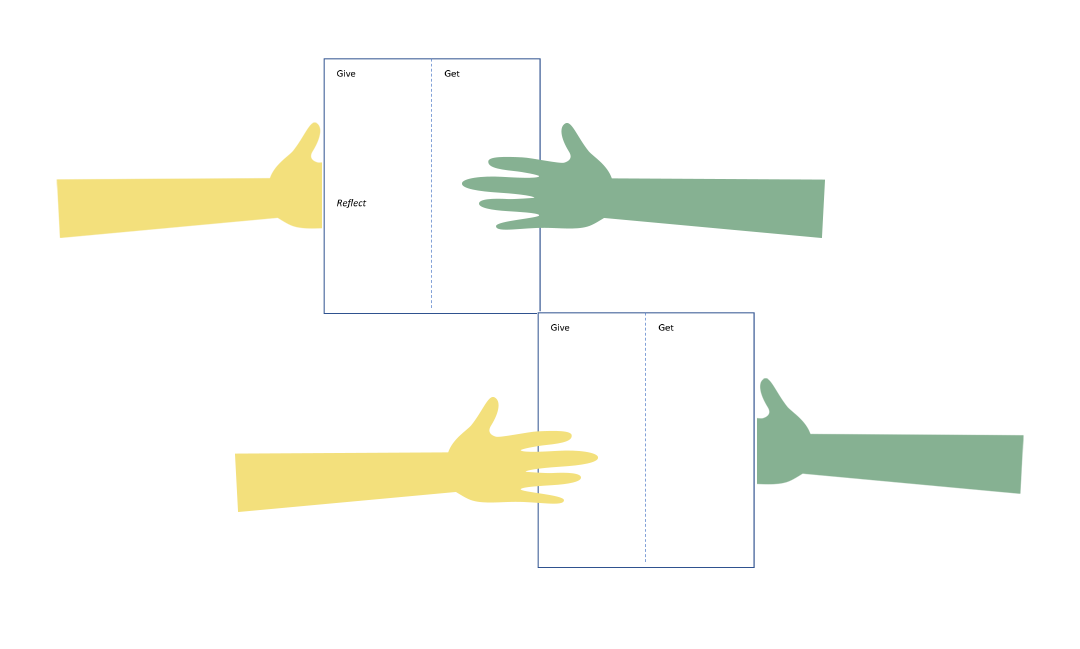 GIVE, GET, REFLECT
Now use the space at the bottom of the page to reflect on your partners’ answers: 
How can I support my colleagues with the development of authentic teaching and learning practices?
Share out 1 idea from your reflection with your table.
[Speaker Notes: If the “main dish” selection is “Picture Yourself”: use this slide]
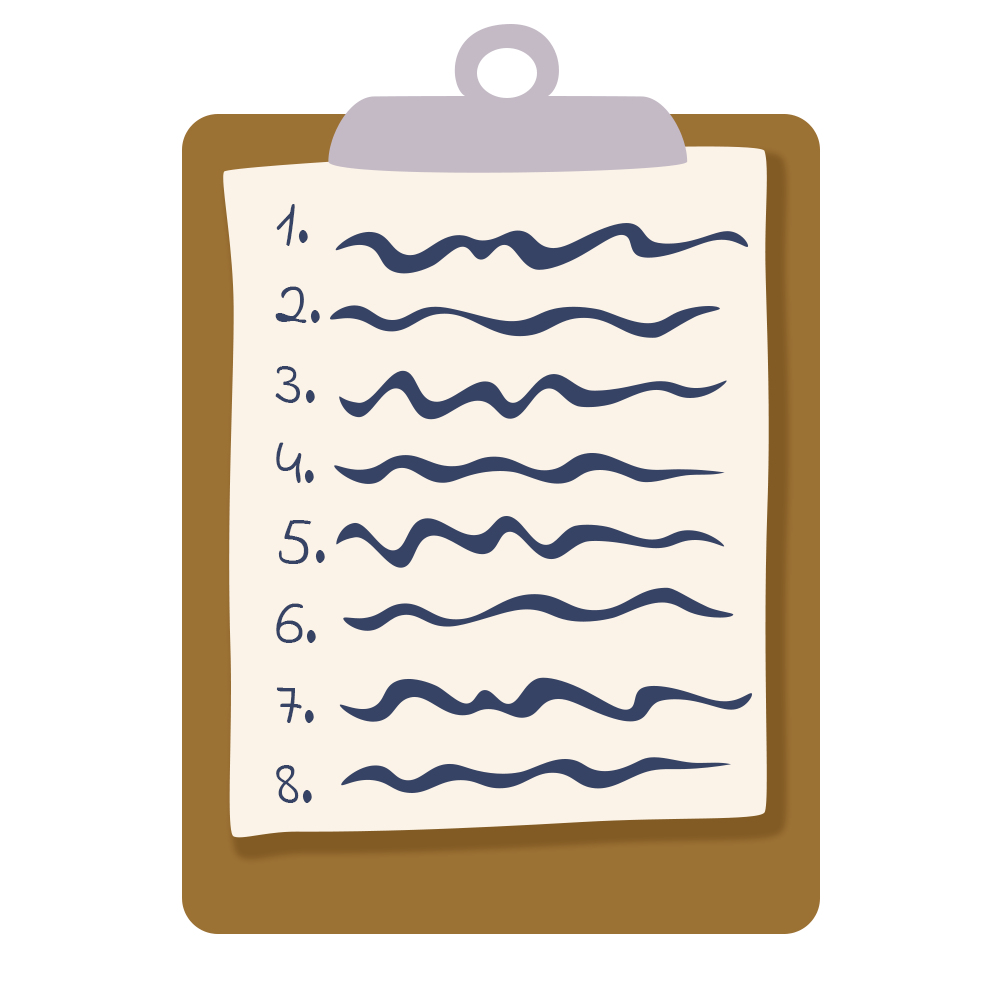 LIST OF 8
Collaborate with a team to answer prompts quickly and accurately; show what you know!
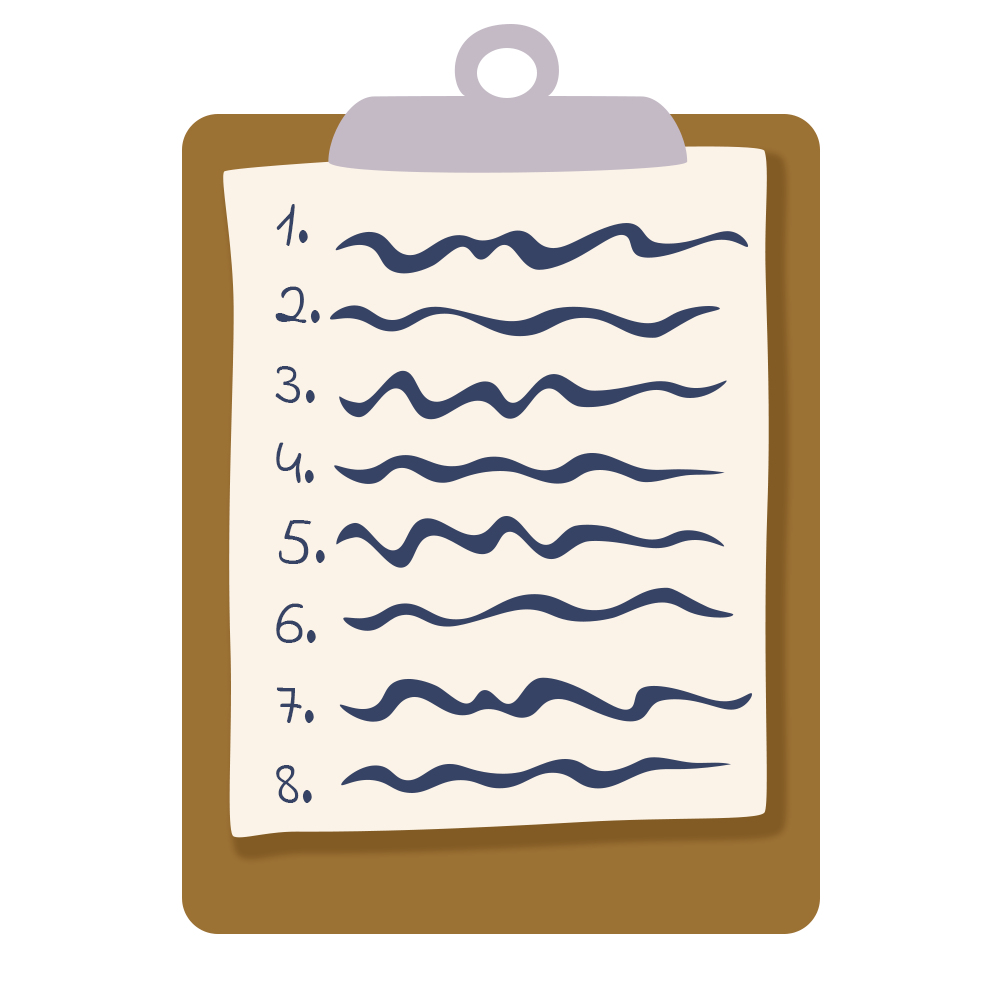 LIST OF 8
Game rules: 
Each team member responds in turn to a prompt.
Teams compete in timed rounds where every player must either give an answer to the prompt or pass.
First team with 8 answers wins the round.
[Speaker Notes: If any teams have a hard time getting to 8, let the other teams fill them in before moving to the next prompt.

In class you could also keep score:
Teams receive penalty points after each round for incorrect answers, incomplete responses, or for not answering in participant order. 
The lowest score wins!]
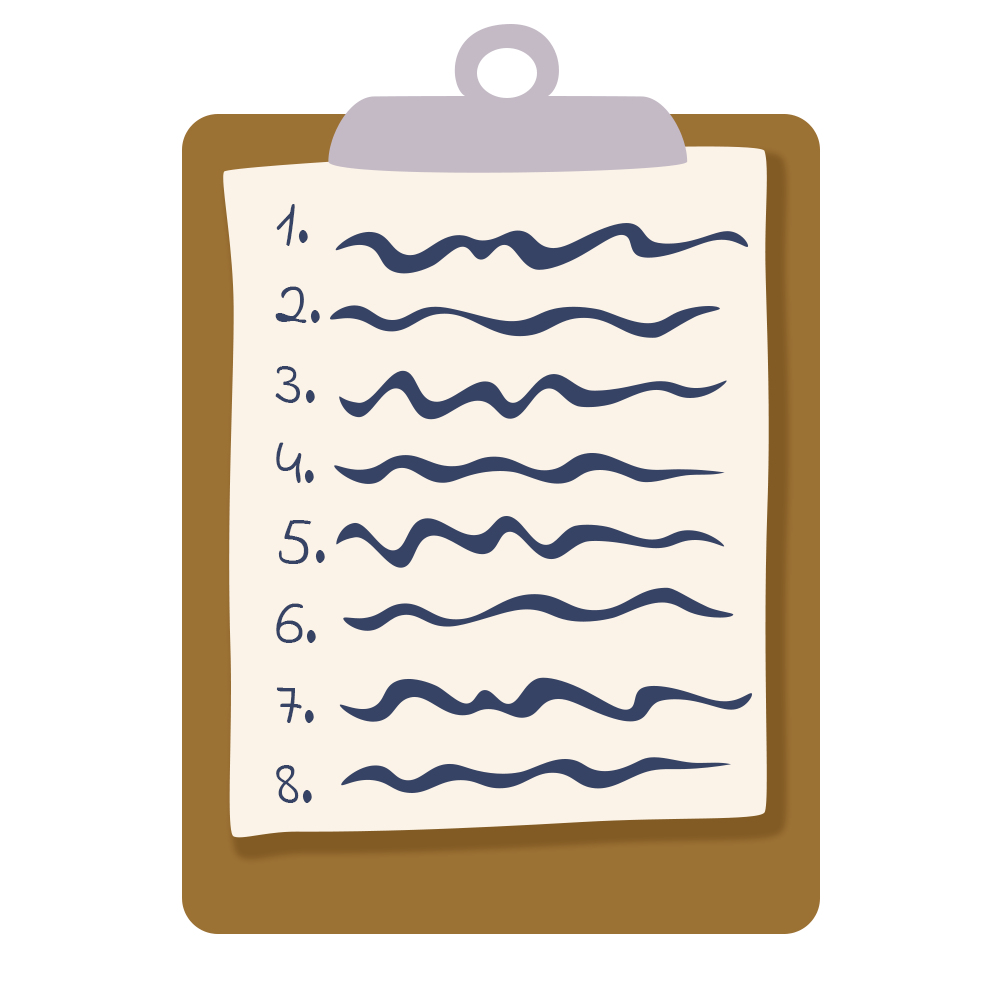 LIST OF 8
Name 8 strategies you use in your classroom.
Remember to answer sequentially in your group; pass if you can’t think of an answer.
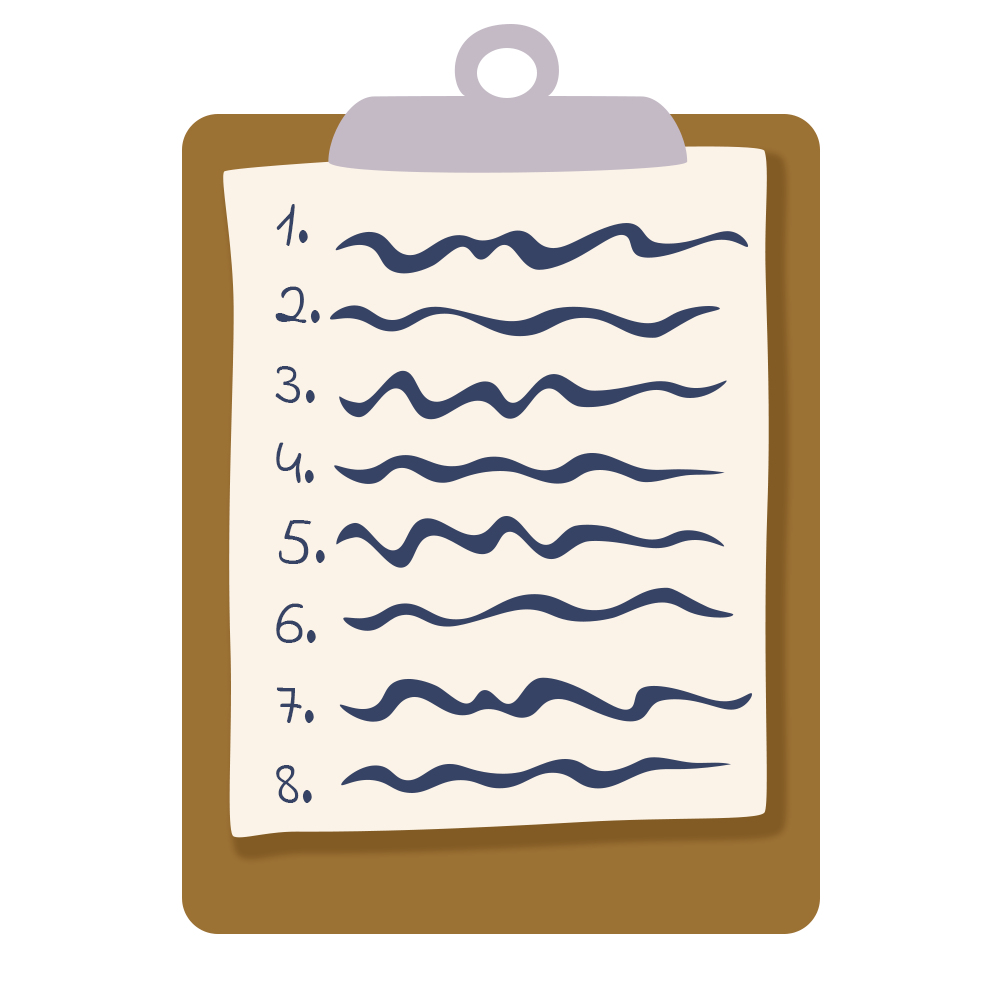 LIST OF 8
List 8 Characteristics of Leadership.
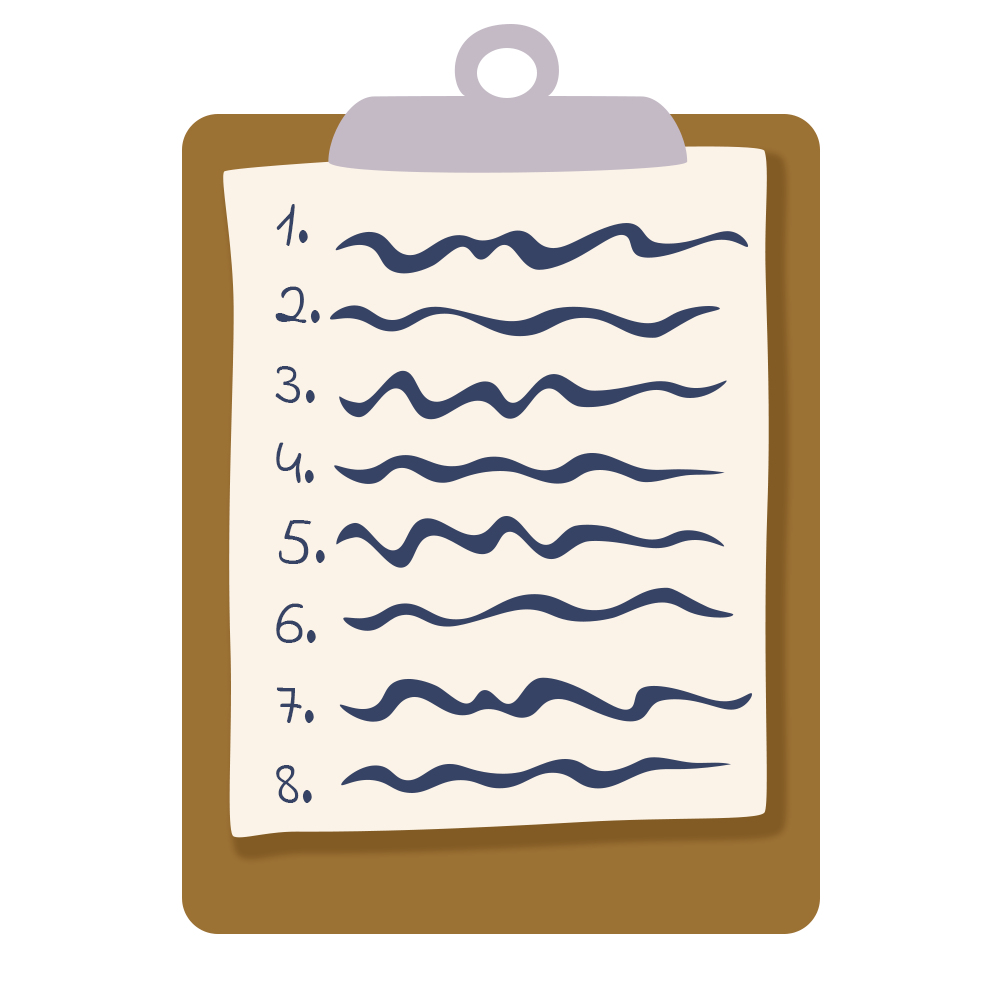 LIST OF 8
List 8 body systems.
Rose, Bud, and Thorn
Rose: What strategies are you already using that work great?
Bud: What new strategies would you like to try?
Thorn: What barriers are still in the way of implementing new strategies?
[Speaker Notes: 10 minutes]
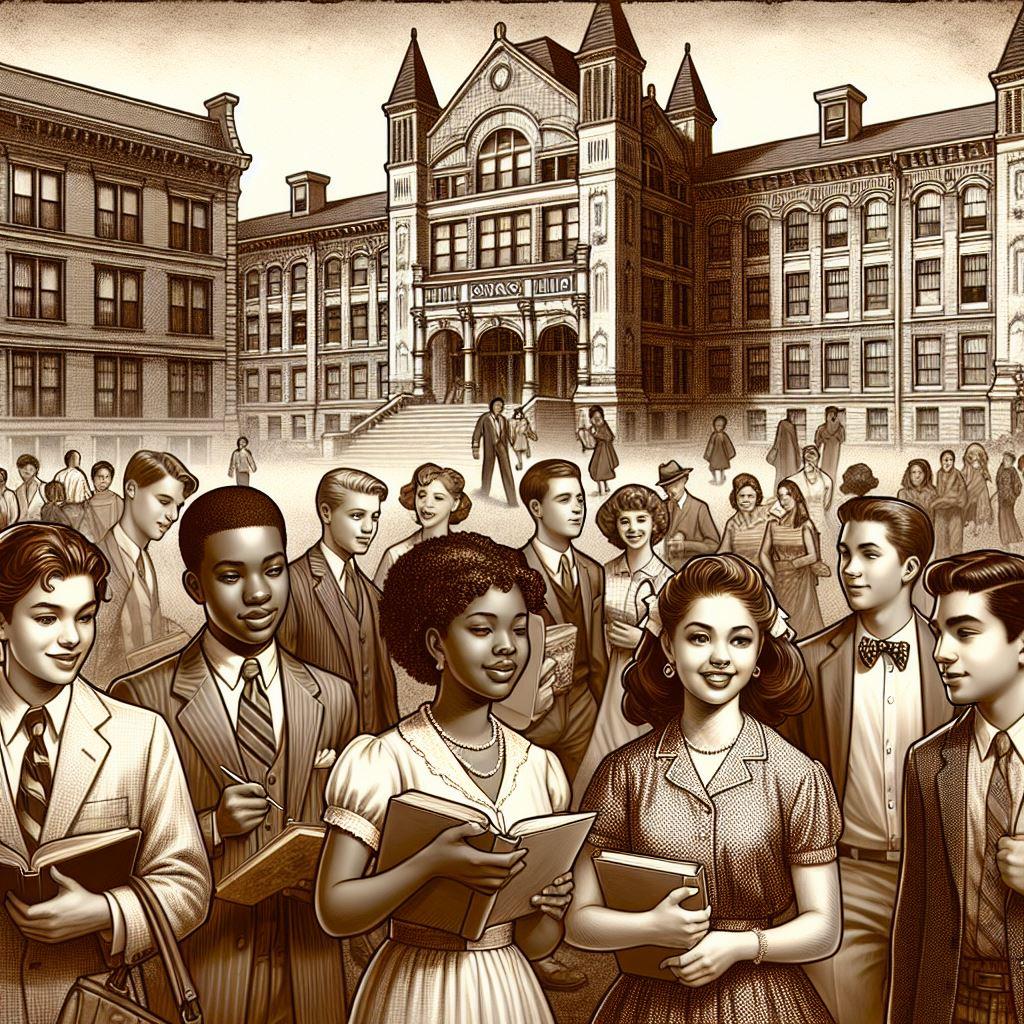 Clue HS Scenarios
Identify one instructional strategy that would help for each scenario. 
Write a rationale for each.
[Speaker Notes: Image created using Copilot. 
Prompt: “Make a vintage sepia style image for the characters from the Clue board game for the following prompt" (add scenario prompt)
Microsoft. (2025). Copilot (GPT-4) [Large language model]. https://copilot.microsoft.com]
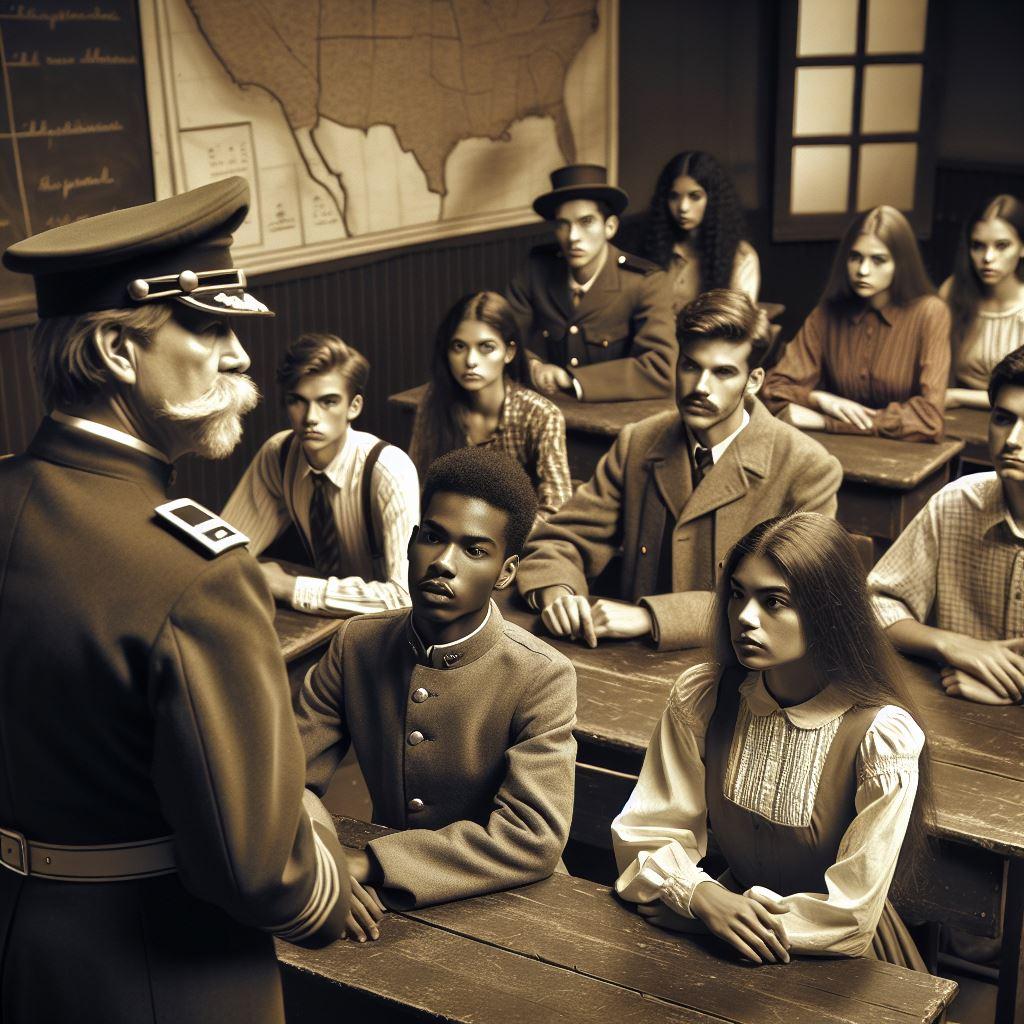 1) Colonel Mustard with the lecture
In Colonel Mustard's history class, he notices students becoming restless during a long lecture on the Civil War.
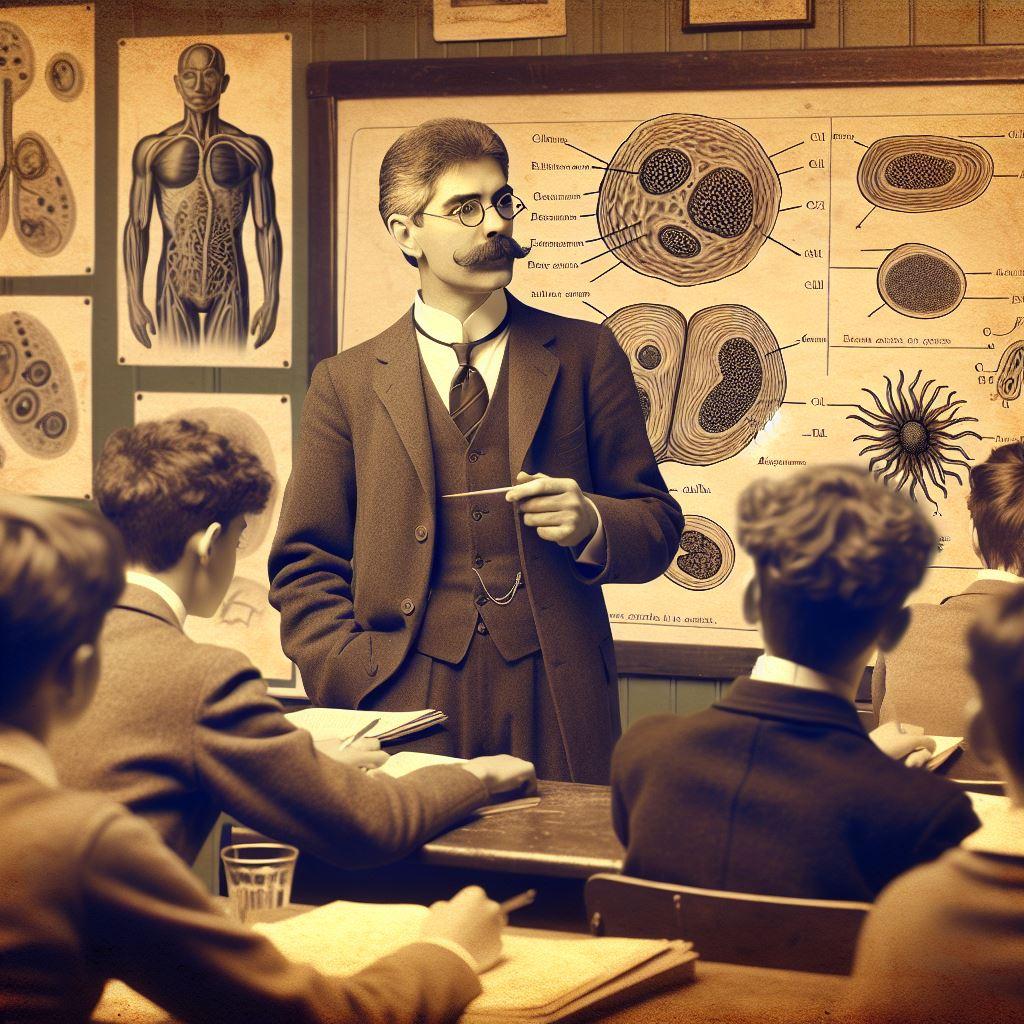 2) Professor Plum in the science class
Professor Plum just wrapped up a lesson on the parts of a cell in his science class. He's unsure if all students understood the content.
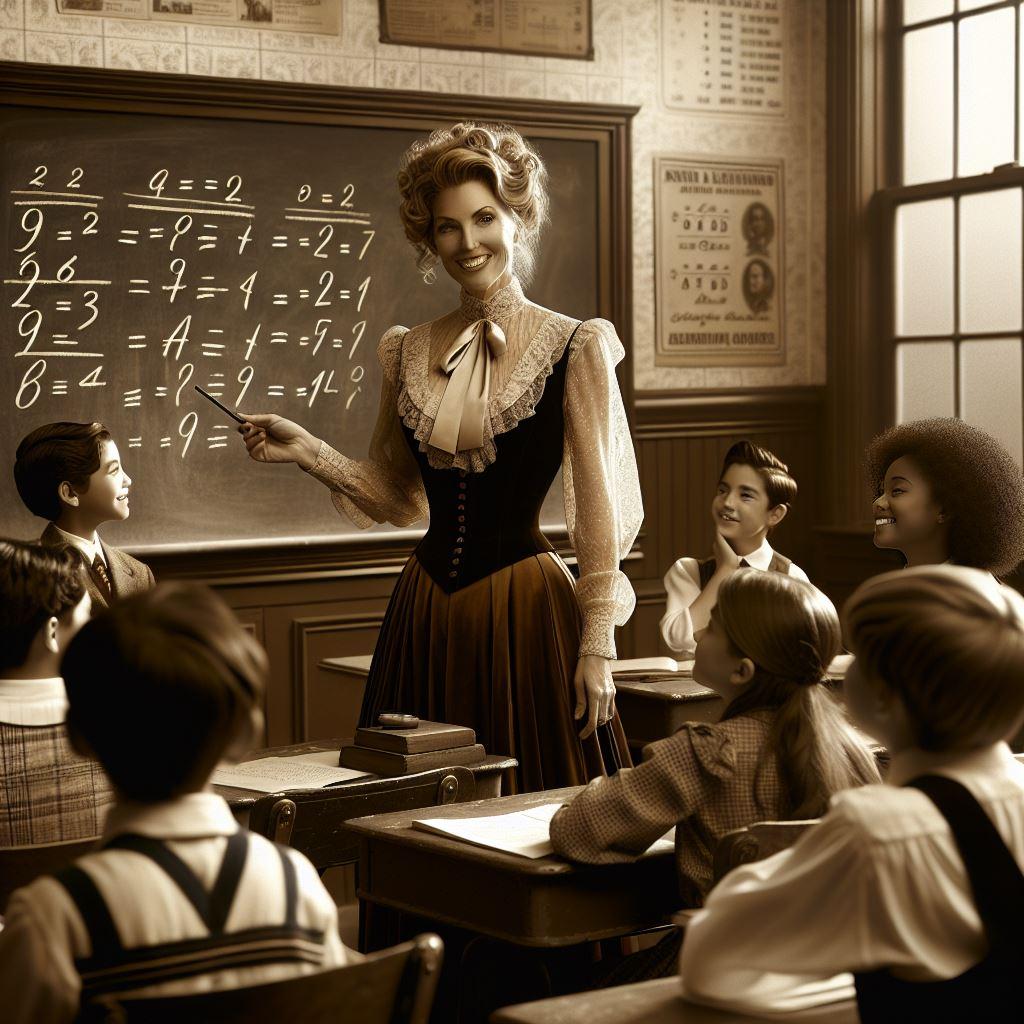 3) Miss Scarlet with the lesson objectives
Miss Scarlet wants to end her math lesson in a way that reinforces the day’s learning objectives and prepares students for the next lesson
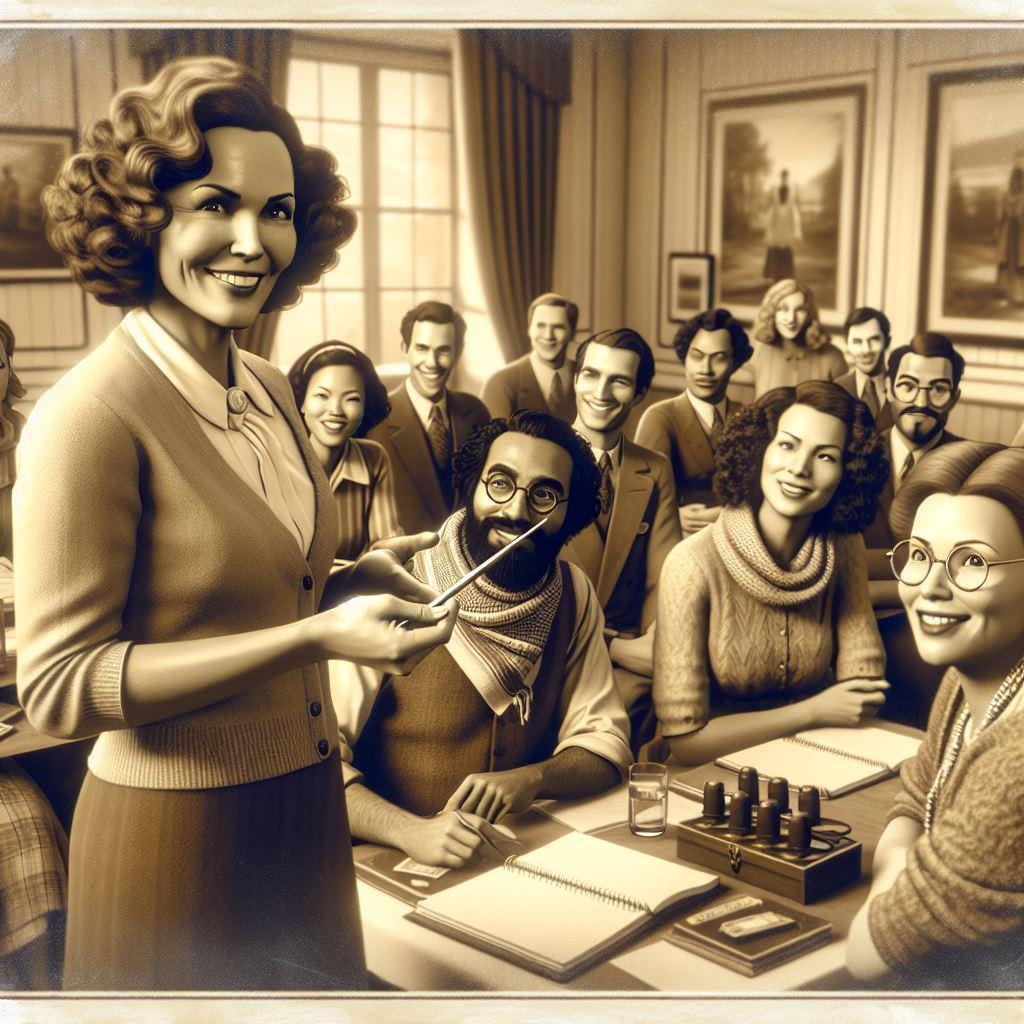 4) Ms. White with the AI PD
Ms. White is leading a PD on innovative teaching and a new AI tool, and wants to make the session interactive and engaging for participants.
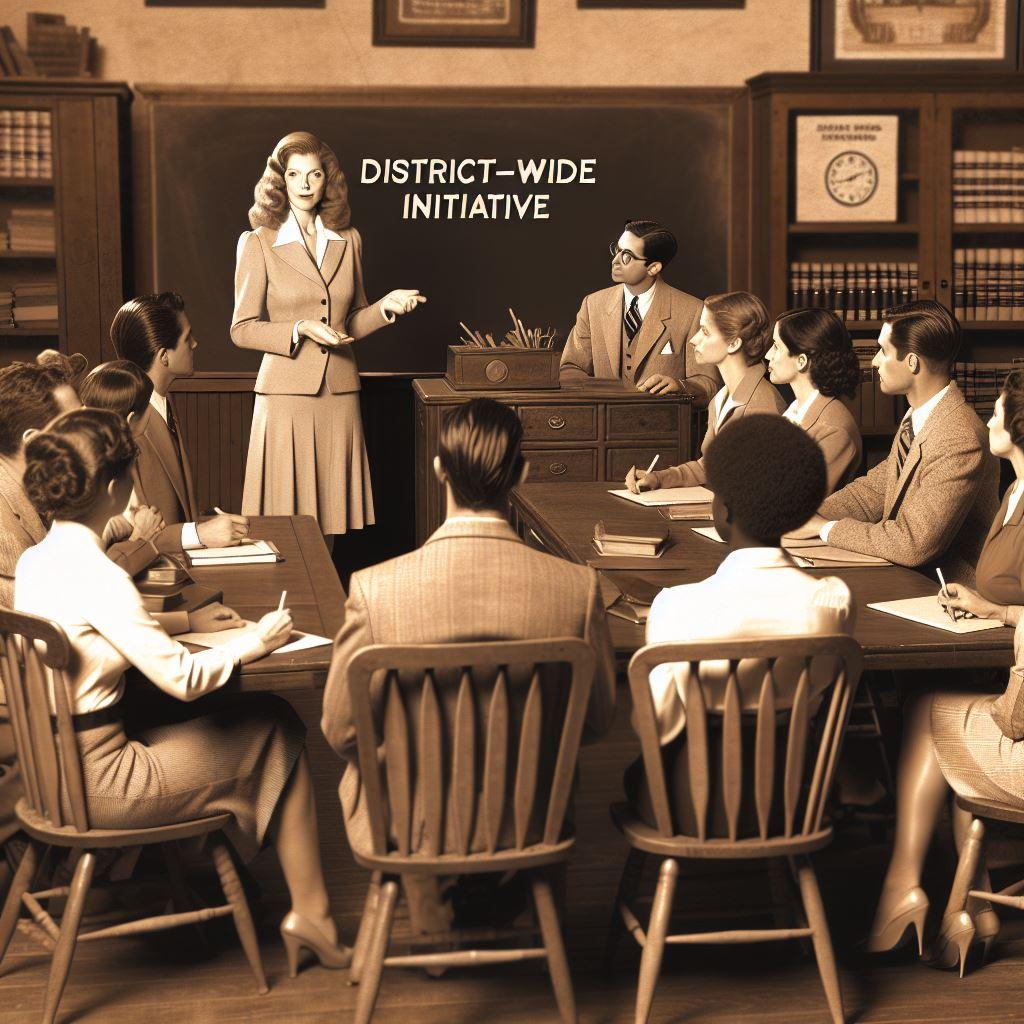 5) Mrs. Peacock with the District Initiative
Mrs. Peacock is facilitating a department meeting to discuss a new district-wide initiative. She wants to ensure all voices are heard and the meeting is efficient.
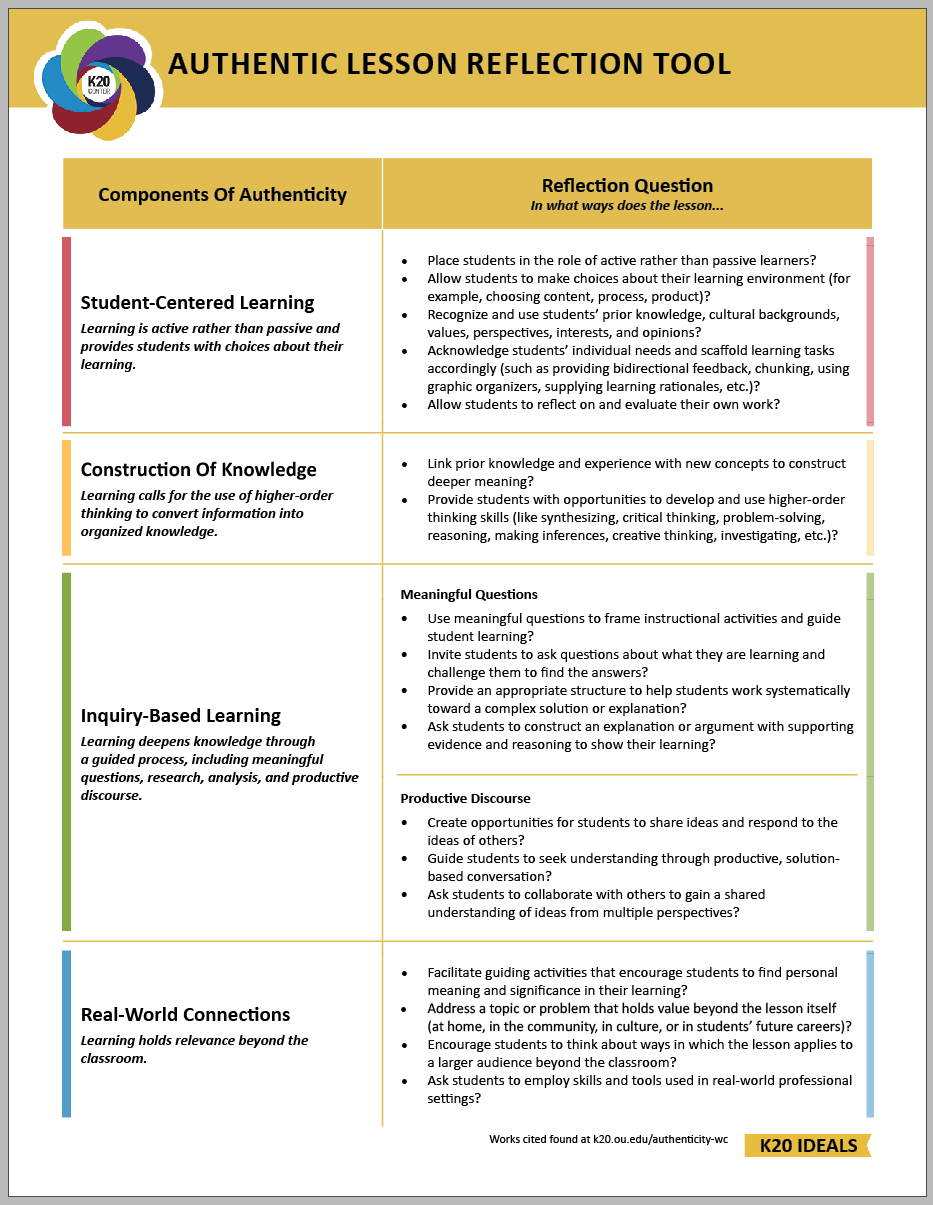 Authenticity and Honeycomb Harvest

Authenticity Job Aides are printed or found on bit.ly/m/LEAD2025
Note Catcher
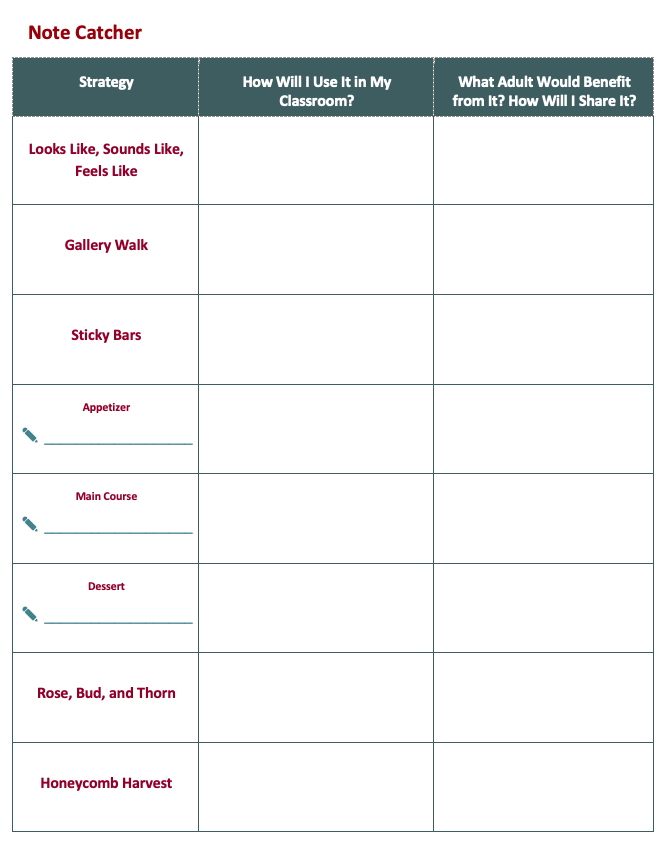 Looks Like, Sounds Like, Feels Like
Gallery Walk
Sticky Bars
Appetizer
Main Course
Dessert
Rose, Bud, and Thorn
Honeycomb Harvest
[Speaker Notes: change]
Human BINGO
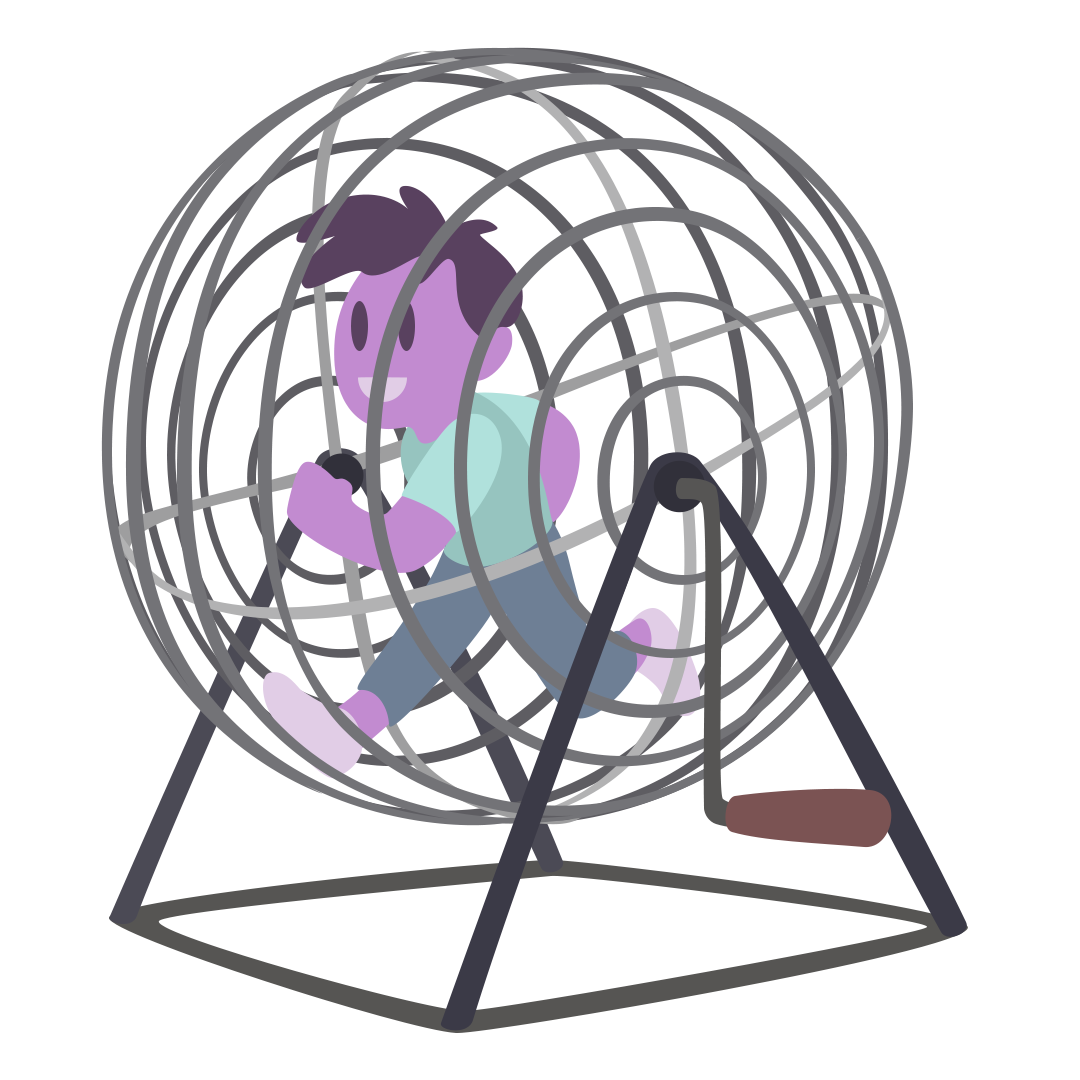 Move around the room and find a person who has or can do something written in one of the squares. 
Have each person write their first name legibly in the BINGO square they claim. 
You can only have someone write their name ONE TIME on your BINGO card.
Be prepared to share out for each square you sign.
Move to your instructional focus
In your group share why you selected this focus. 
Fostering Student Engagement
Supporting Teacher/Student Relationships
Creating Data-Driven Instruction/Formative Assessments 
Supporting Intentional Student Conversations
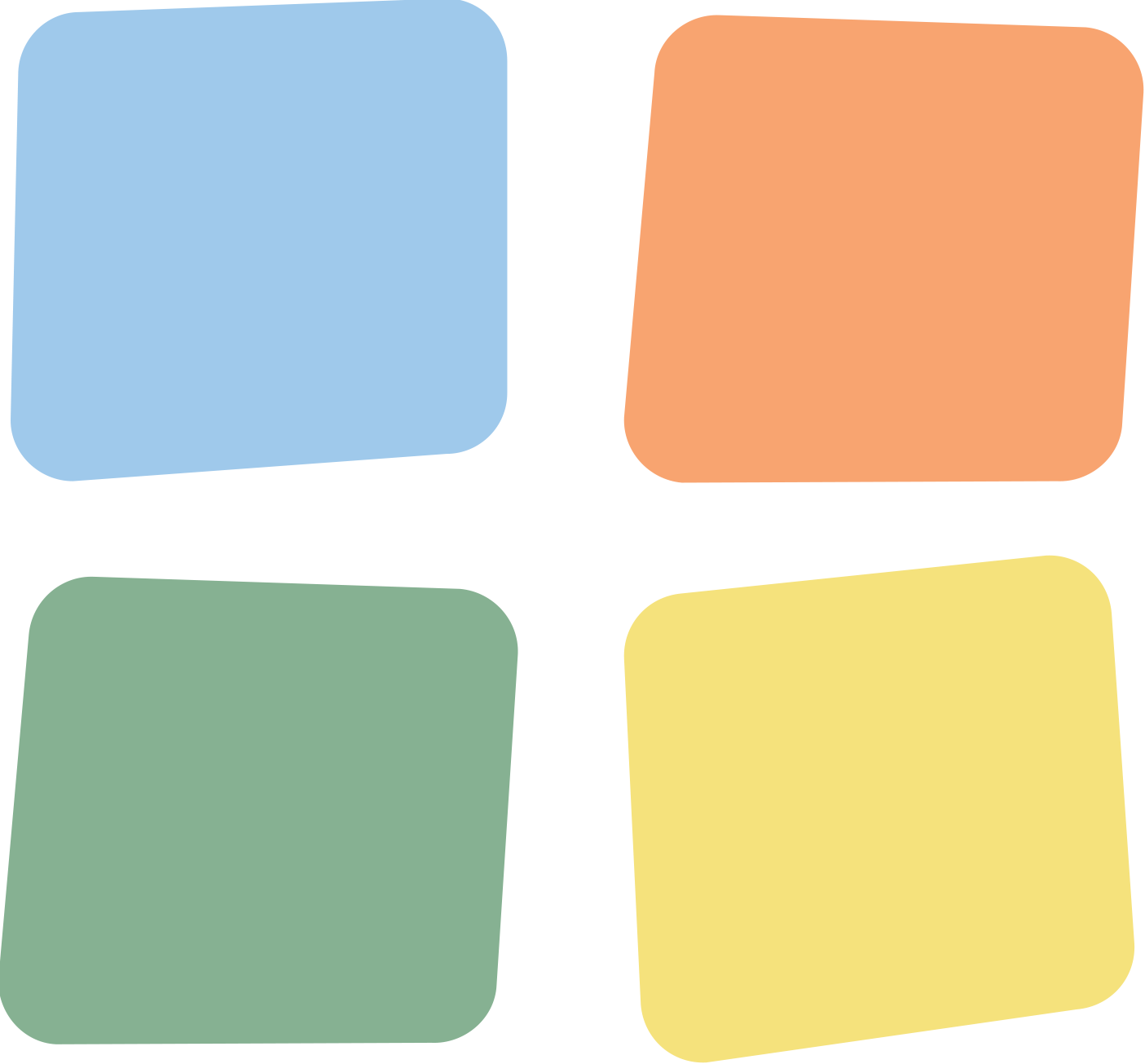 Find your Favorites on learn.k20center.ou.edu
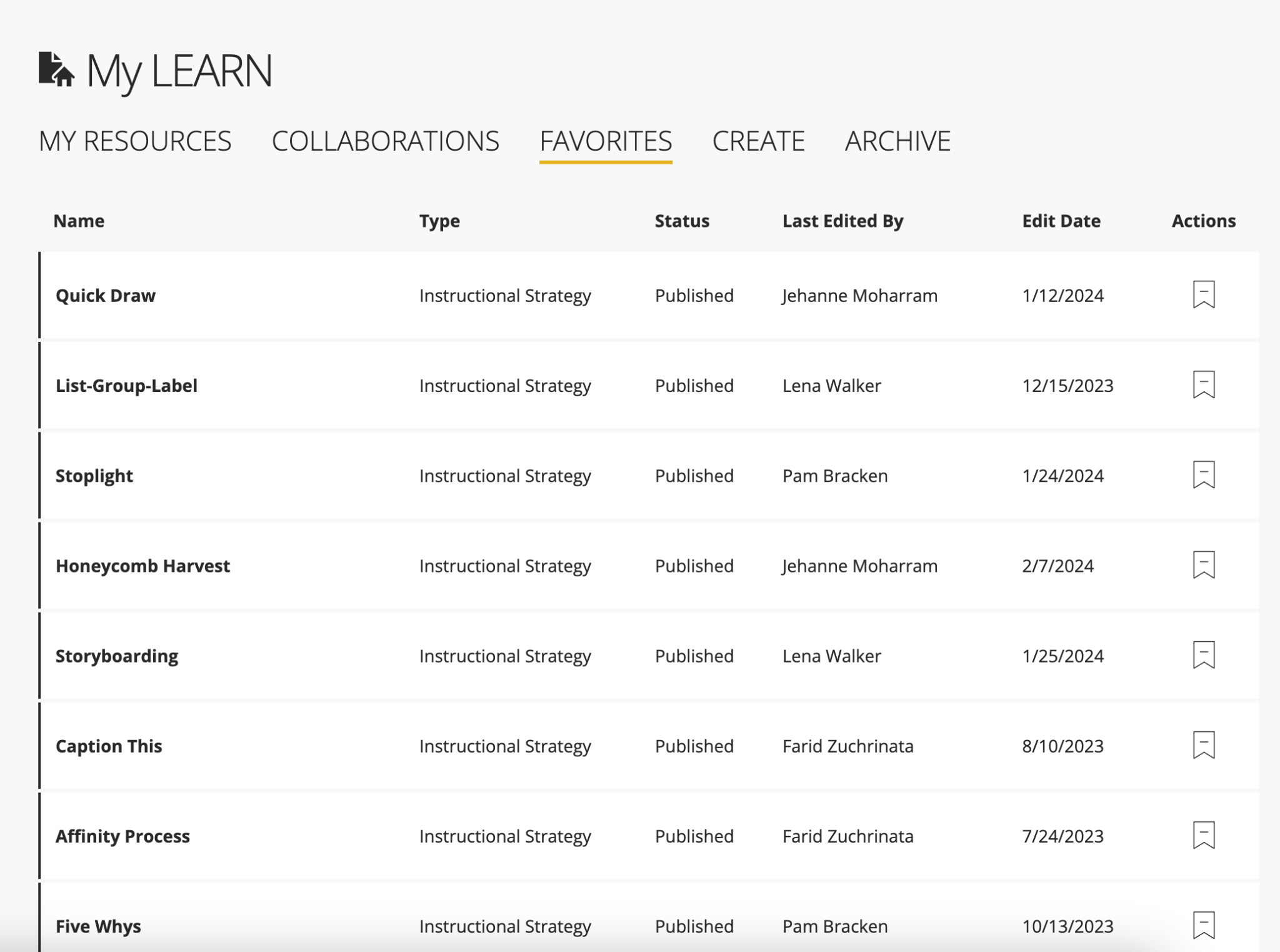 [Speaker Notes: They will need to be signed in first.]
Work Time: Plan and Develop
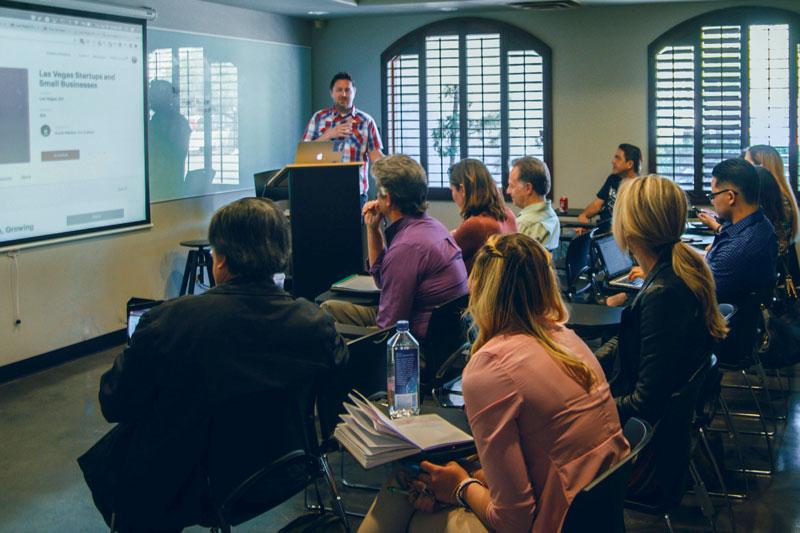 Select one of the instructional strategies.
Develop a short instructional activity that models this strategy. Think of what you could take back to your site and share with colleagues. 
Add your model to the Strategy Café Slides.
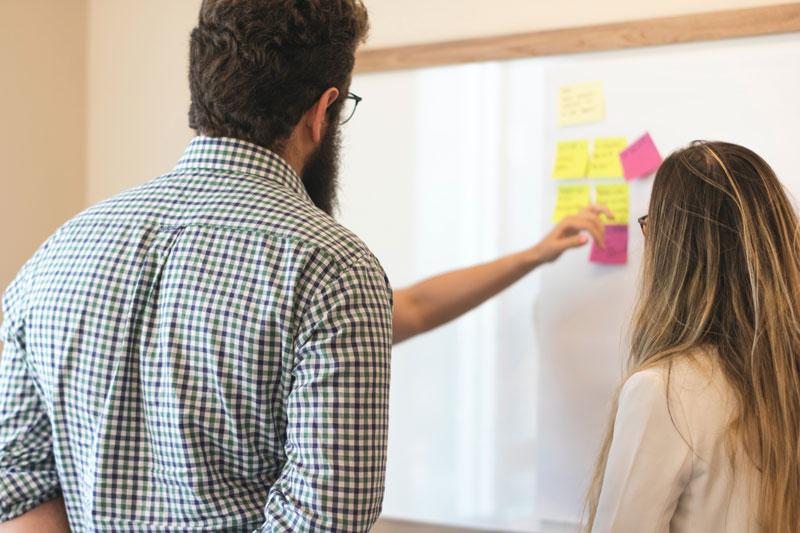 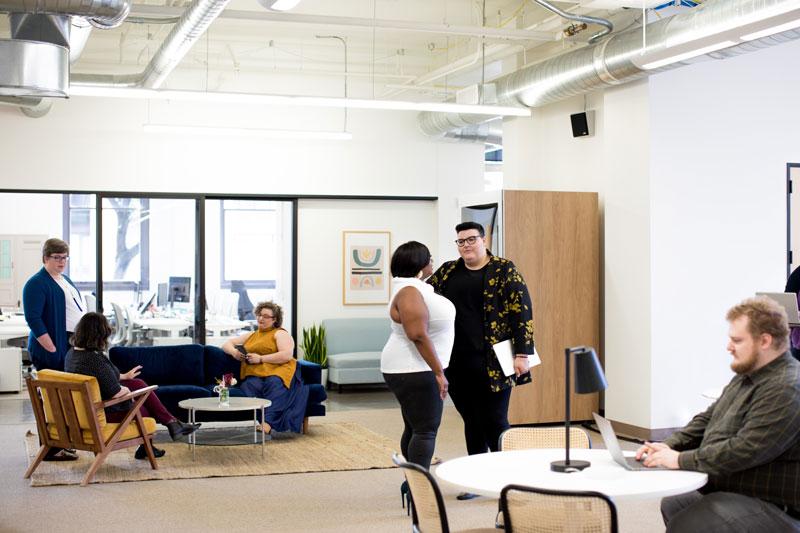 Facilitate Strategies
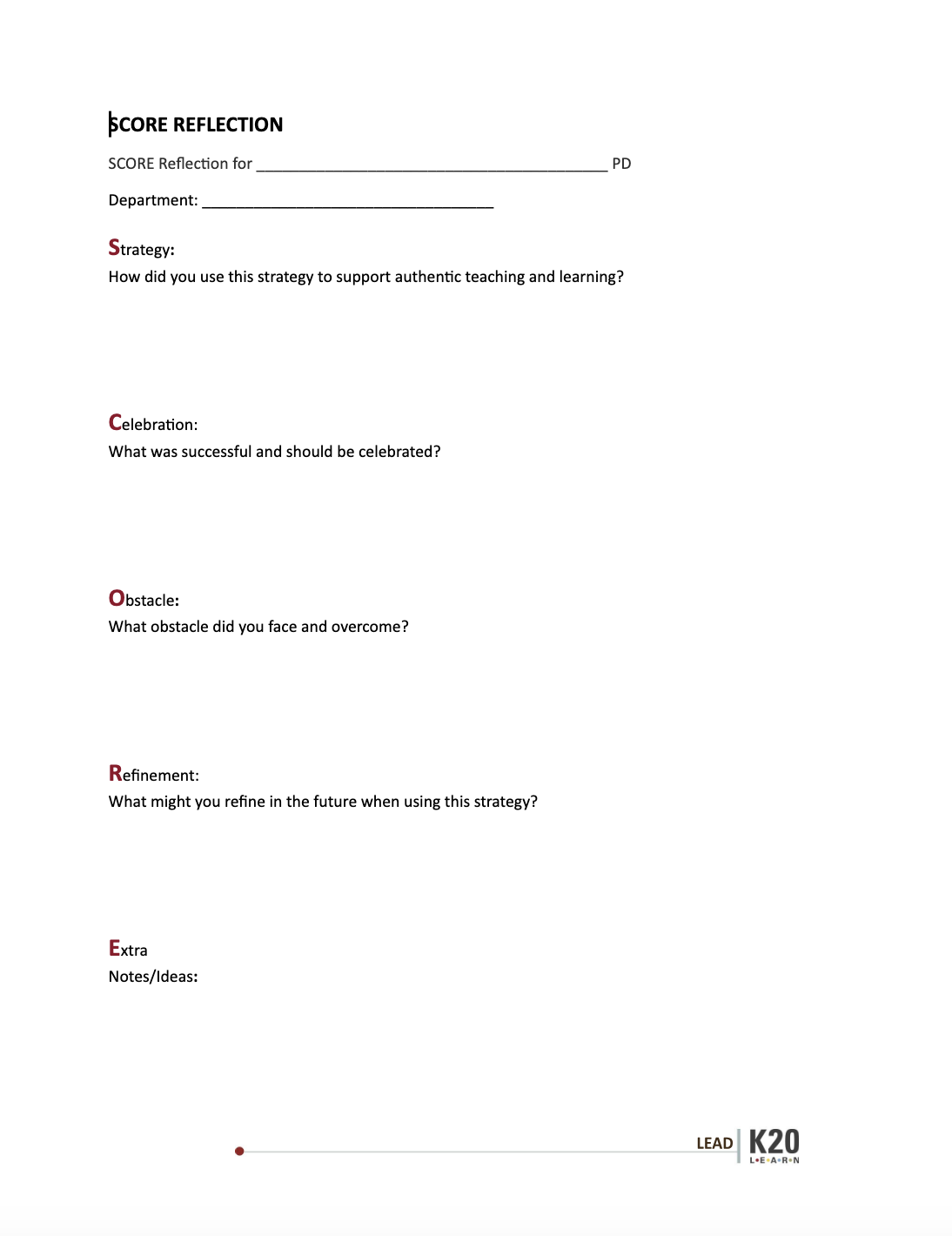 In small groups: 
Facilitate your strategy.
Have a reflective conversation using the SCORE sheet.

bit.ly/m/LEAD2025
[Speaker Notes: 30 mins for each small group

10 mins per person in each group (8 mins to facilitate and 2 mins for star and wish)]
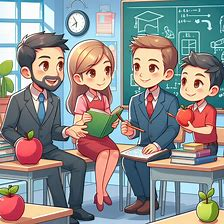 Pick 3 strategies from the Strategy Café Slides to add to your note catcher 
(beside 1.,2., 3.)
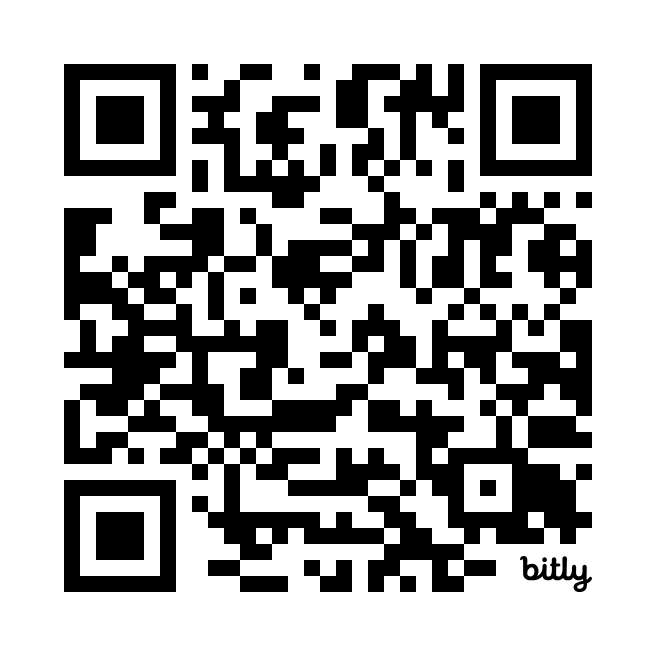 bit.ly/m/LEAD2025
Whole-group debrief
What strategy did you use to support your targeted instructional focus?
What went well during the supported practice?
What would you do differently?
How will you plan to share this with your colleagues (PLC, 1:1, whole-staff PD, etc.)?
[Speaker Notes: 20 mins]
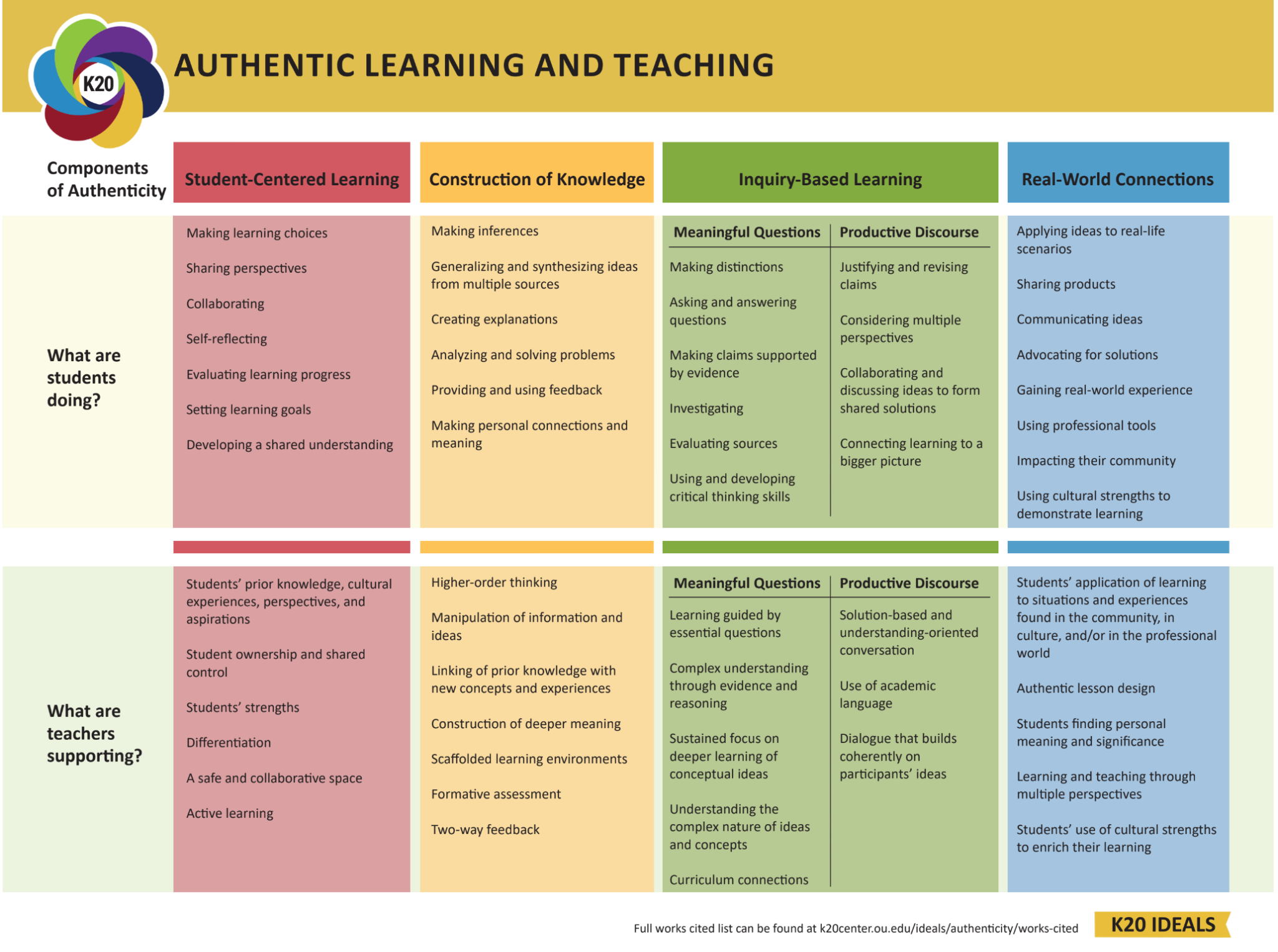 [Speaker Notes: Think of everything we’ve done today. How have we done these things? Surprise: PDs are also authentic.]
Quick Write
Reflect on your experience today and with LEAD. 

How can you continue to support any of the following items at your site going forward?
College Readiness
Career Readiness
Authentic Teaching
Student Engagement
Note Catcher
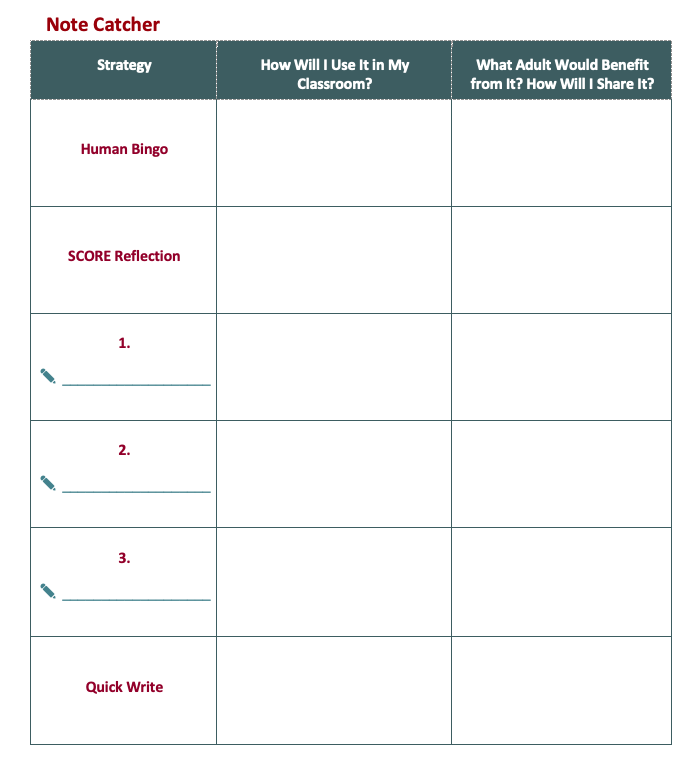 Human Bingo
SCORE Reflection
Strategy Café Slides
Quick Write
Next Steps
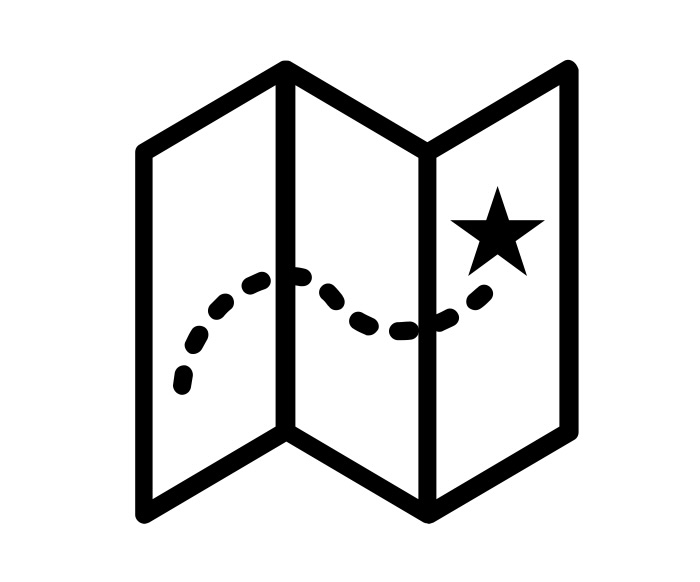 Continue to work with teachers and share details with us.
LEAD SWOT meeting: coming soon.
Consider how you are going to continue to support GEAR UP.
[Speaker Notes: Image:
Pellicciotto, J. (n.d.) Journey. The Noun Project. (CC BY 3.0) https://thenounproject.com/browse/icons/term/journey]